Drought  Outlook  Support Briefing June 2019
Climate Prediction Center/NCEP/NOAA
http://www.cpc.ncep.noaa.gov/products/Drought
Phone: 1-877-680-3341
Pwd:    858747#
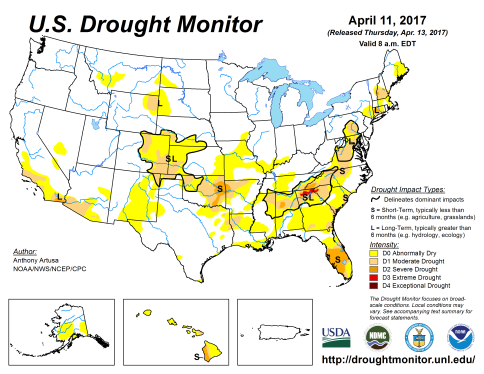 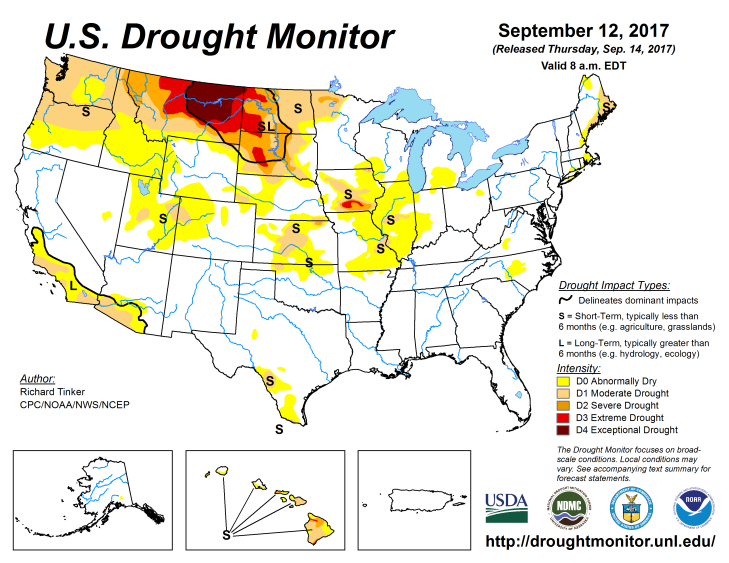 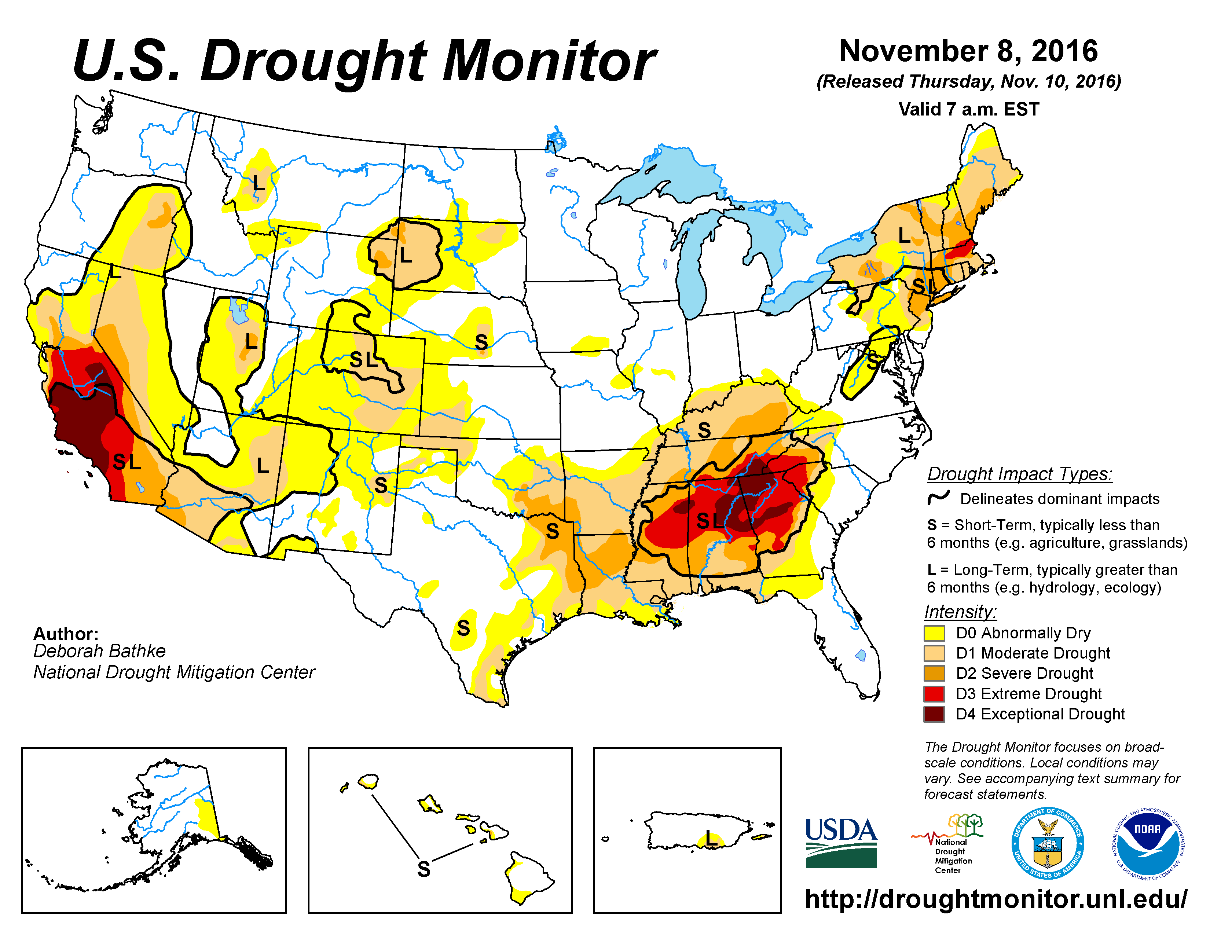 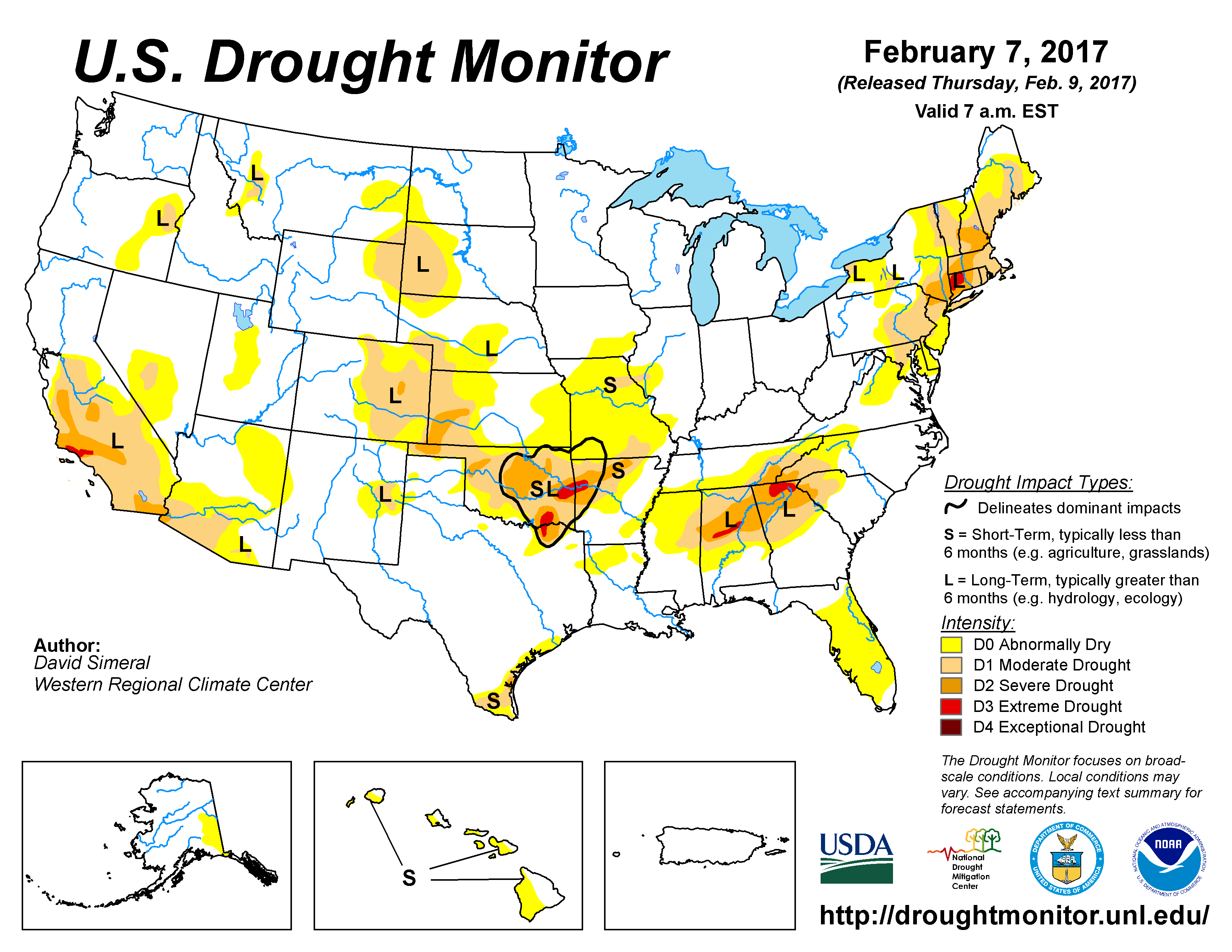 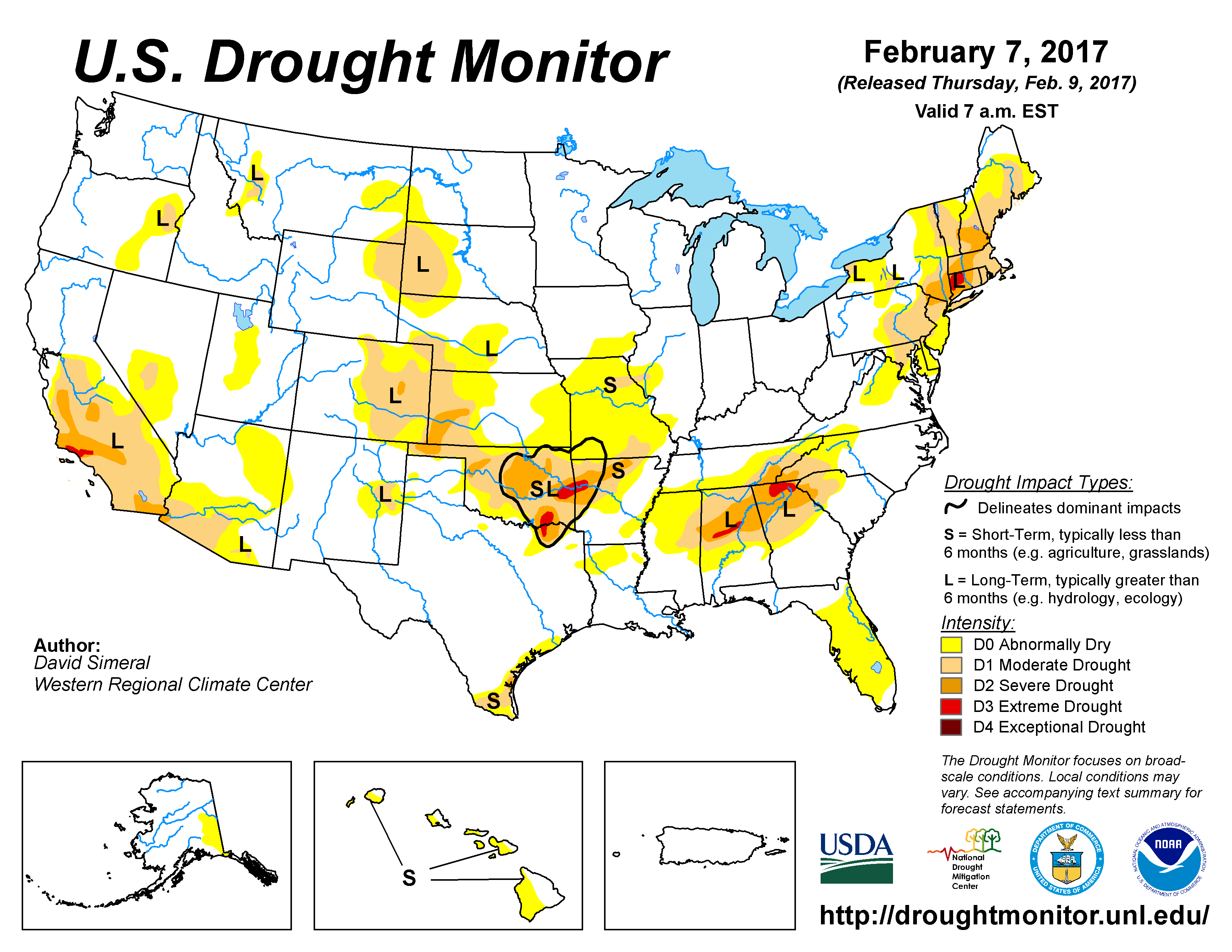 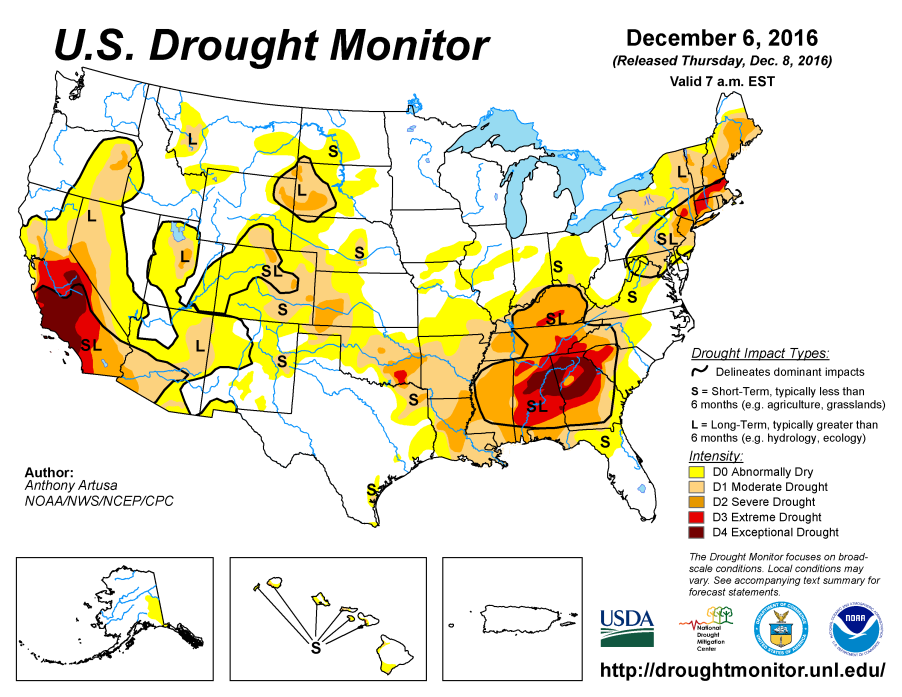 Drought Monitor
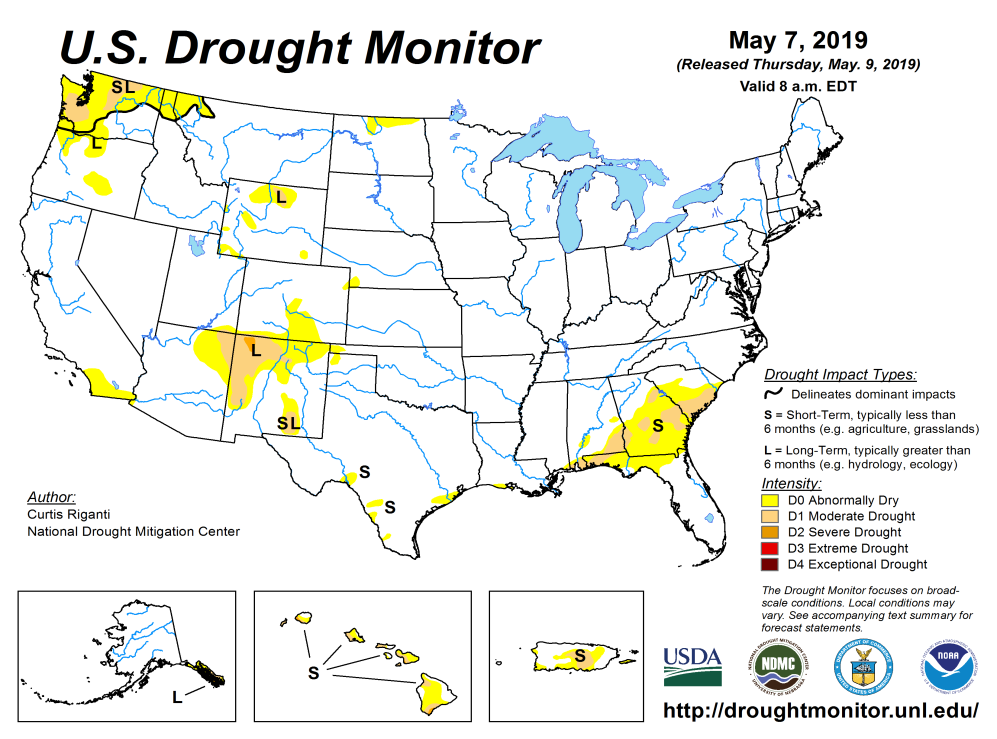 The sequence of drought monitor maps, month apart, over the last 5 months, shows the gradual and steady improvement in the drought conditions  - that is, until last month 

According to the DM, four regions have droughts: 
Pacific NW, 
around four corner states area  esp. NM.
The Southeast, centered over GA – recently enhanced!
The Northern Great Plains esp. ND.
April
May
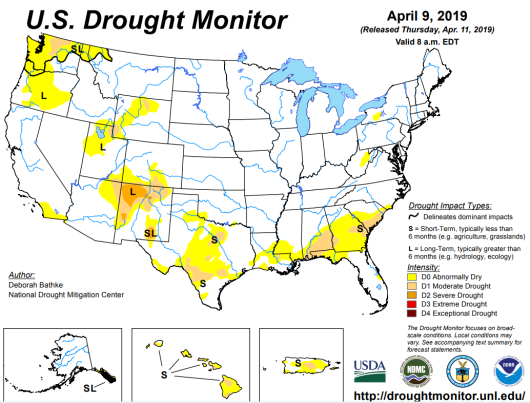 March
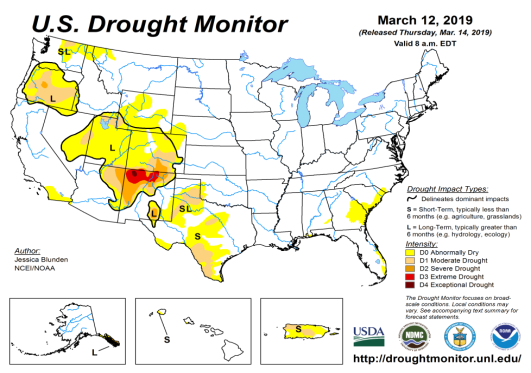 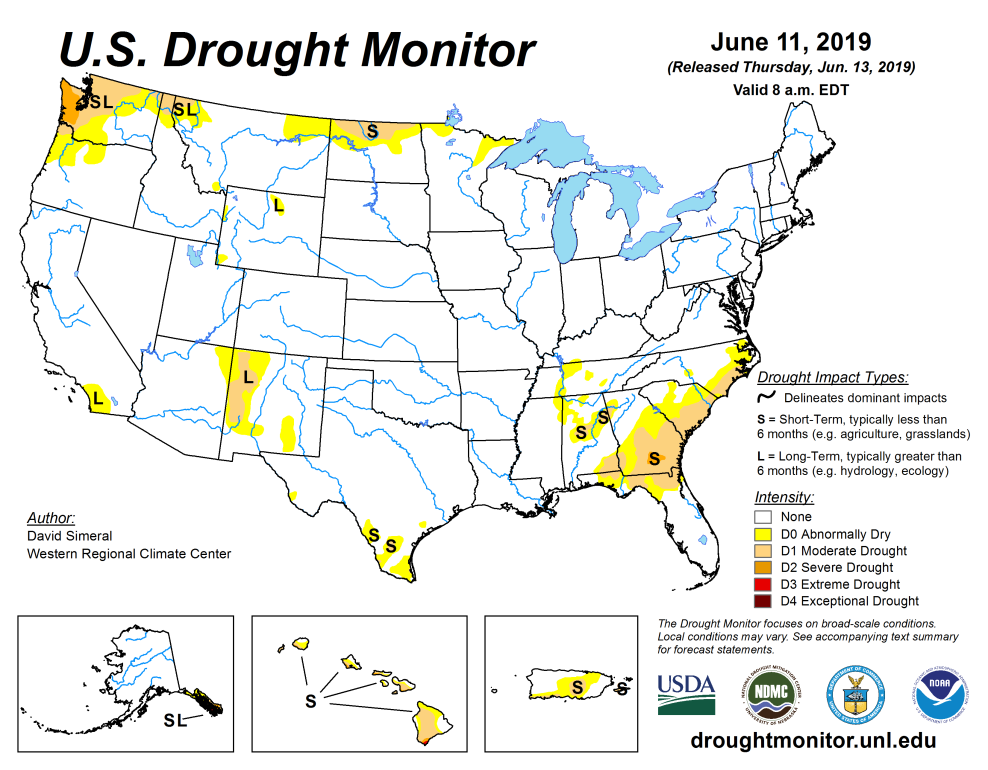 Recent/Latest
February
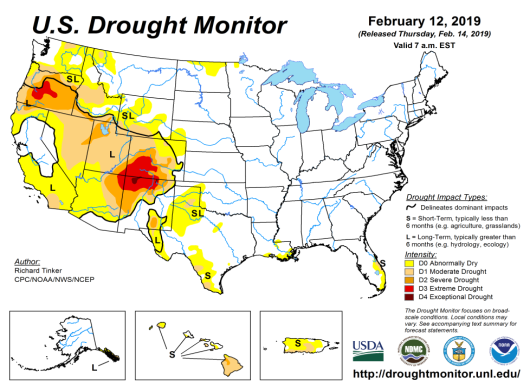 2
(Prev) Seasonal/Monthly Drought outlooks
(New Seasonal Drought Outlook to be released in 2 days!)
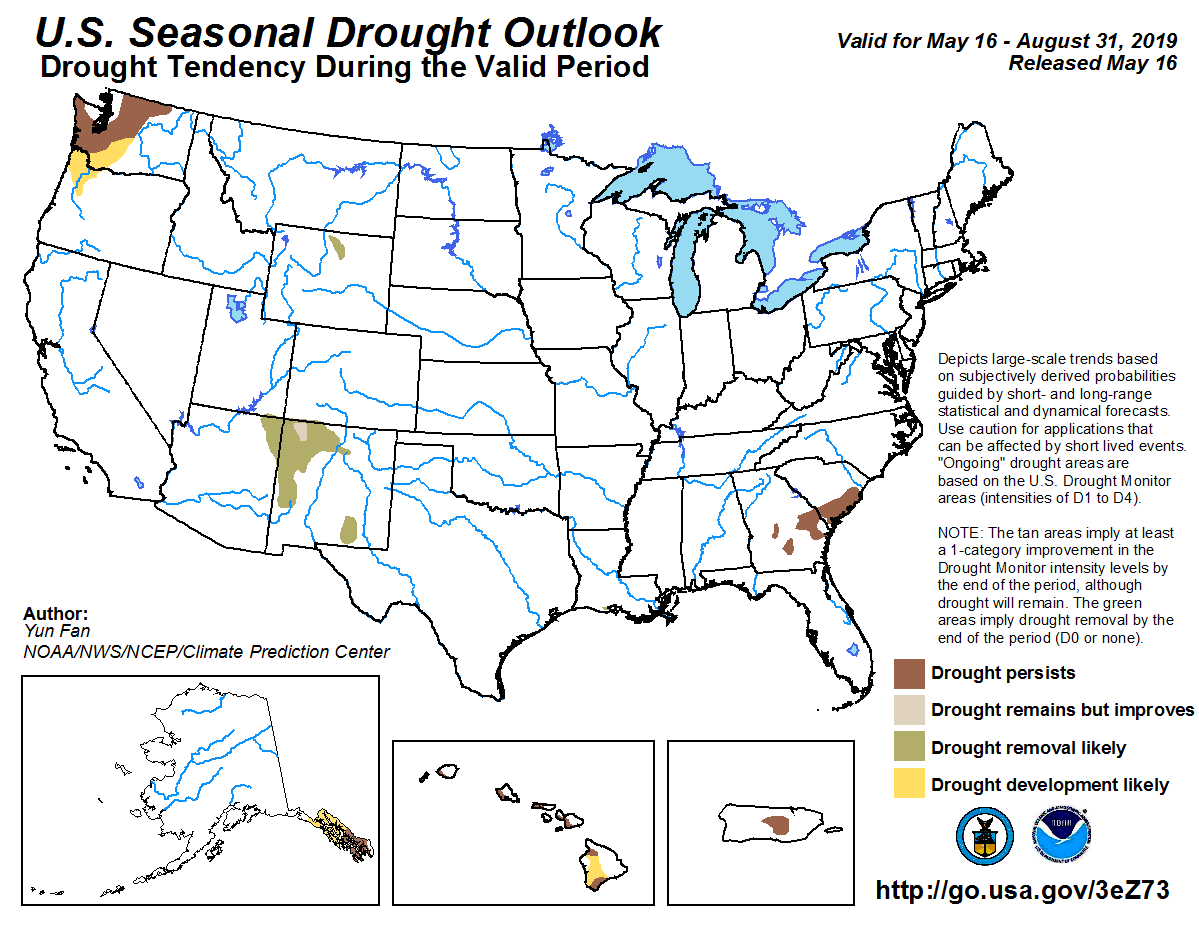 Seasonal Outlook 
(Mid May 2019-Aug 2019) 
issued  5/16/19
Monthly outlook
(for June 2019) 
issued 5/31/19
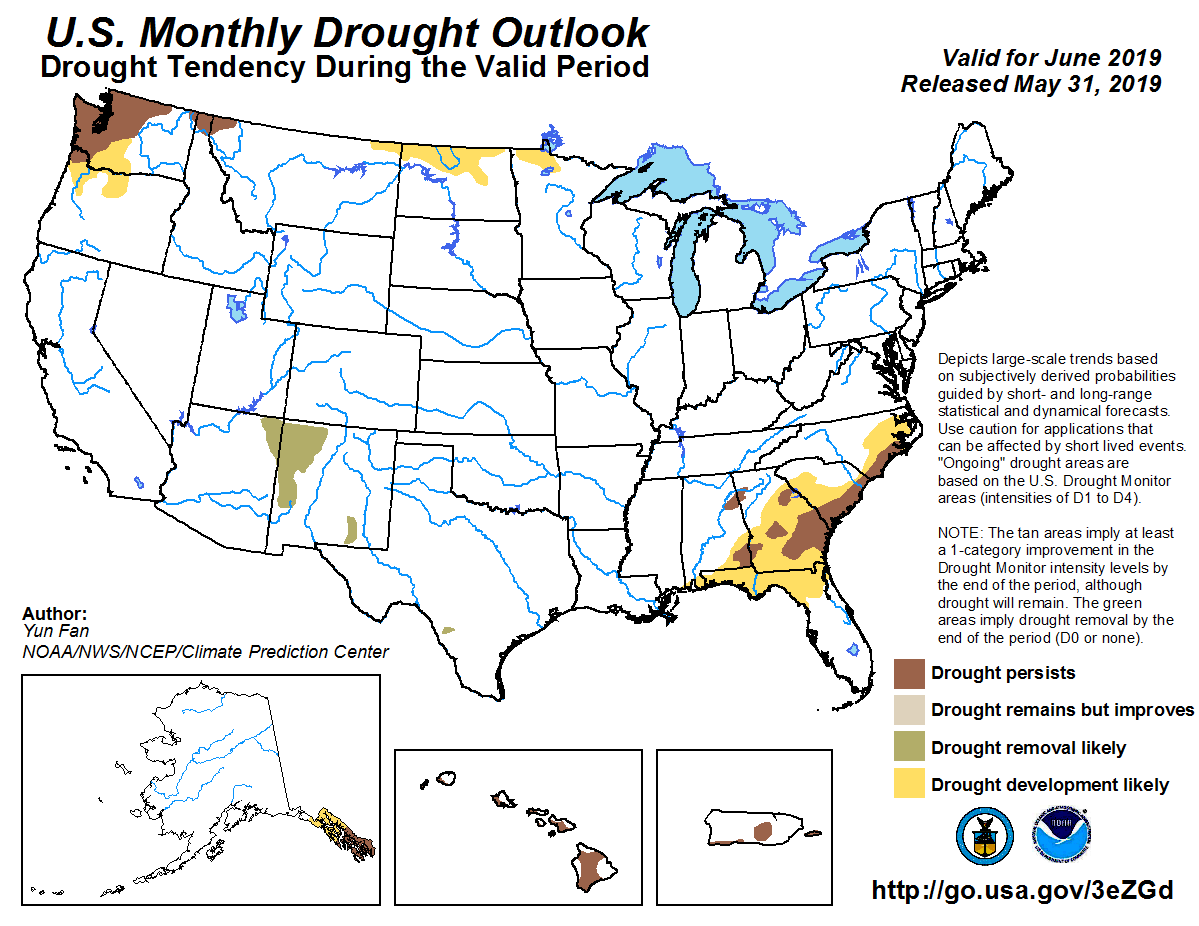 Drought development in monthly outlook over the southeast as well as near ND. This part of Outlook looks good so far! But the drought removal in the four corners area has not worked out yet! 

Overall a more optimistic picture was suggested by the SDO except in the Pacific NW.
3
Precipitation ANOM during last 7, 14, 30, & 60 days.
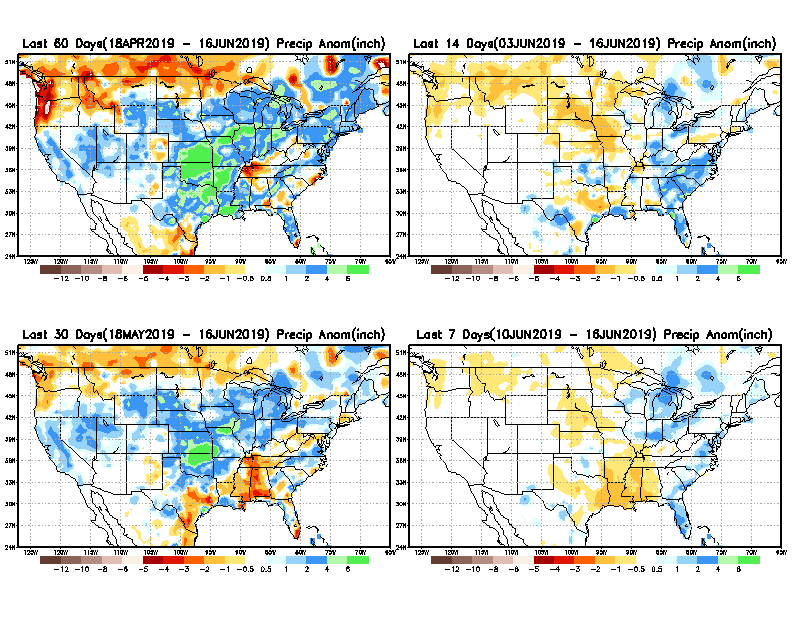 60 Days
14 Days
These maps in this and following slides, including Total, Anom and Percent of precip in these and other longer time ranges are now daily updated at:
30 Days
7 Days
4
From: Recent Accumulated Precipitation https://www.cpc.ncep.noaa.gov/products/Drought/briefing_prcp.shtml
Precipitation Percent during last 7, 14, 30, & 60 days.
60 Days
14 Days
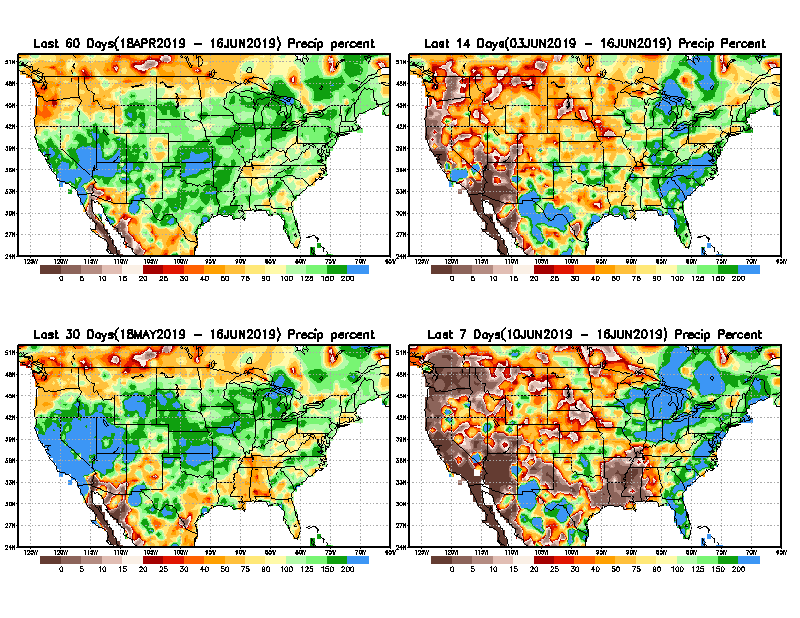 NOW !
Recent rains in the southeast has help the emerging drought situation here in the southeast.






The  Precip forecast/outlook for next month/season is critical for any drought outlook in the Northern Plains.
7 Days
30 days
5
From: Recent Accumulated Precipitation https://www.cpc.ncep.noaa.gov/products/Drought/briefing_prcp.shtml
Total precipitation ANOM during last 3, 4, 5, and 6 months.
6 M
4 M
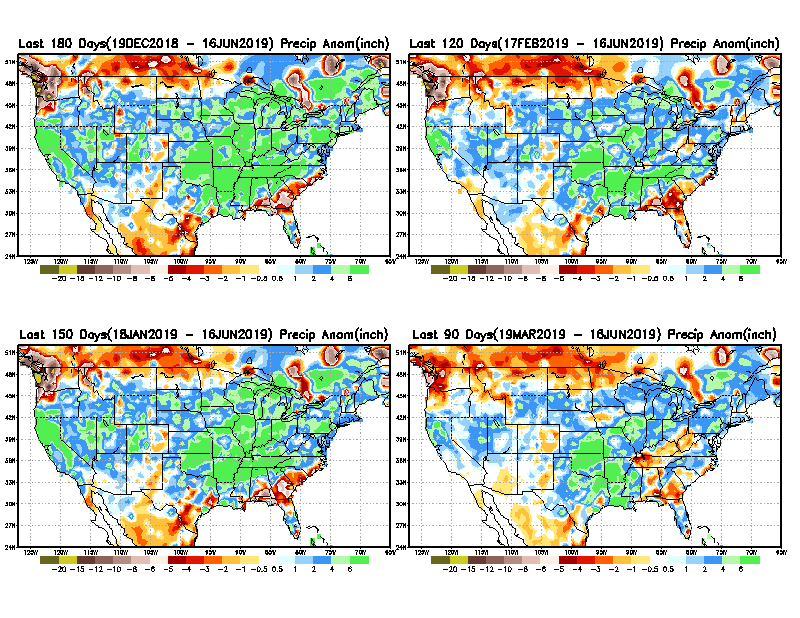 5 M
3 M
6
From: Recent Accumulated Precipitation https://www.cpc.ncep.noaa.gov/products/Drought/briefing_prcp.shtml
Total precipitation Percent during last 3, 4, 5, and 6  months.
4 M
6 M
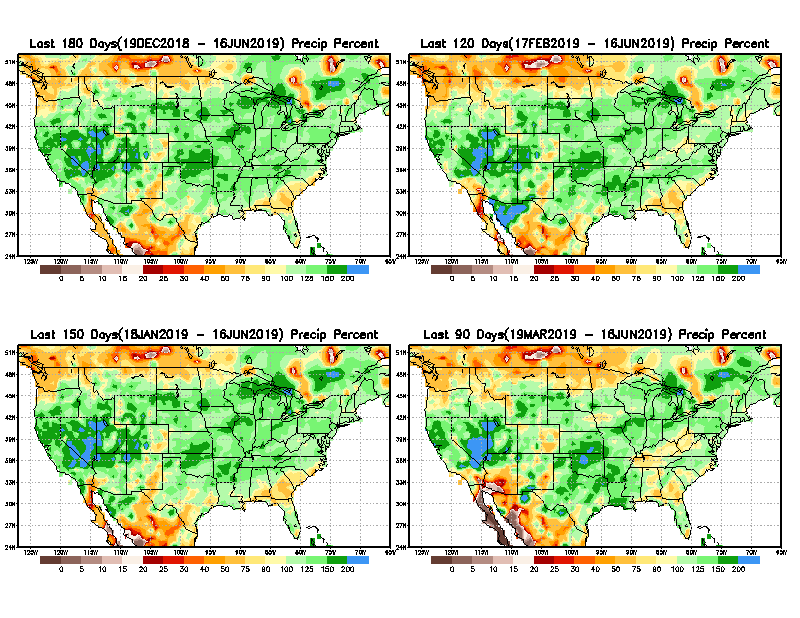 Precip. deficits here complicated by data issues!
Recall:
In 2017, the  Northern Great Plains Drought here started with similar deficits at about this time.
5 M
3 M
For the last two months we correctly picked up on the development of drought in both the ND area and the Southeast
7
Total precipitation Percent during last 9 months, 1 yr, 1.5yrs, & 2 yrs.
2 Y
1 Y
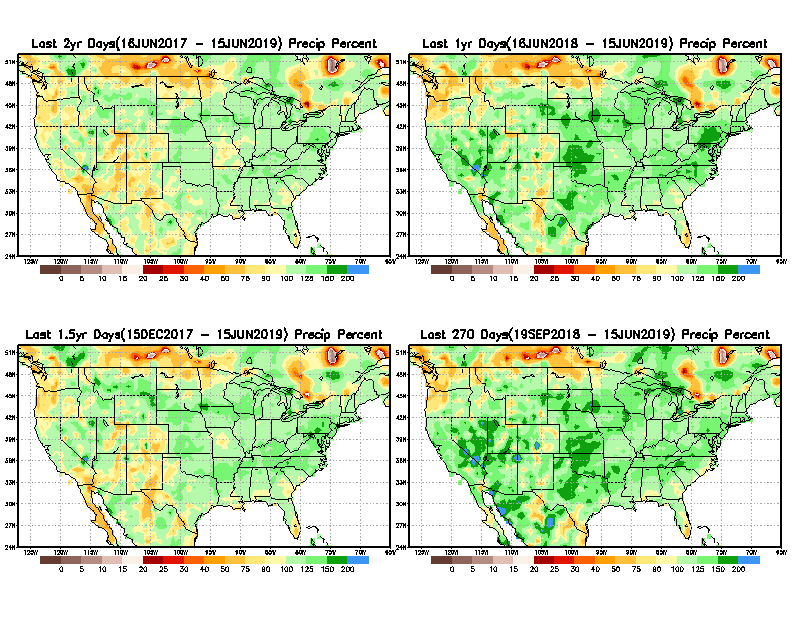 1.5 Y
9 M
Long term rainfall deficits >1 year still exist in the southwest.
Does this really matter or not? Since it does not matter much  to Drought Monitor!!
8
From: Recent Accumulated Precipitation https://www.cpc.ncep.noaa.gov/products/Drought/briefing_prcp.shtml
Total precipitation Percent during last 2 yrs, 3 yrs, 4 yrs, & 5 yrs.
3 Y
5 Y
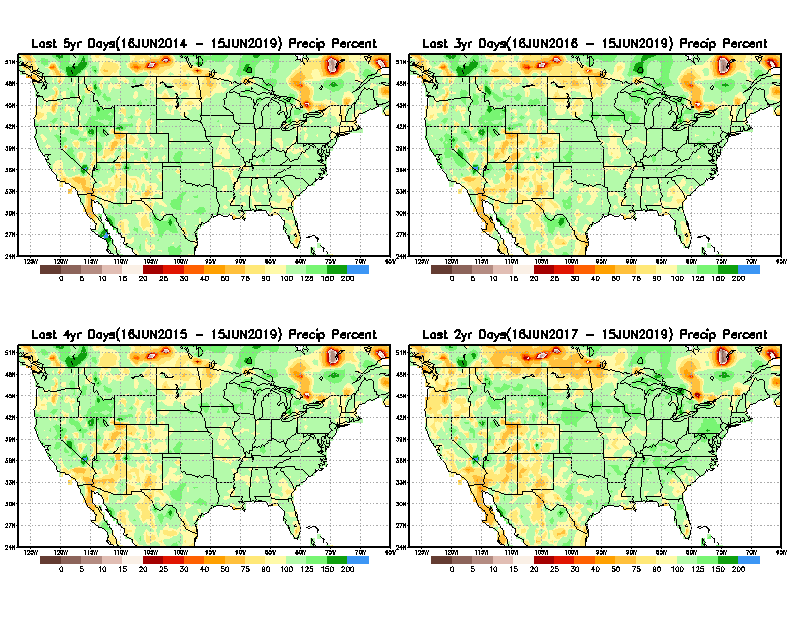 Still longer term rainfall deficit variability in play?  Especially in the southwest!

Will these deficits ever go away, OR is these part of the new norm??
4 Y
2 Y
9
From: Recent Accumulated Precipitation https://www.cpc.ncep.noaa.gov/products/Drought/briefing_prcp.shtml
Rainy (3-month)Season across the US
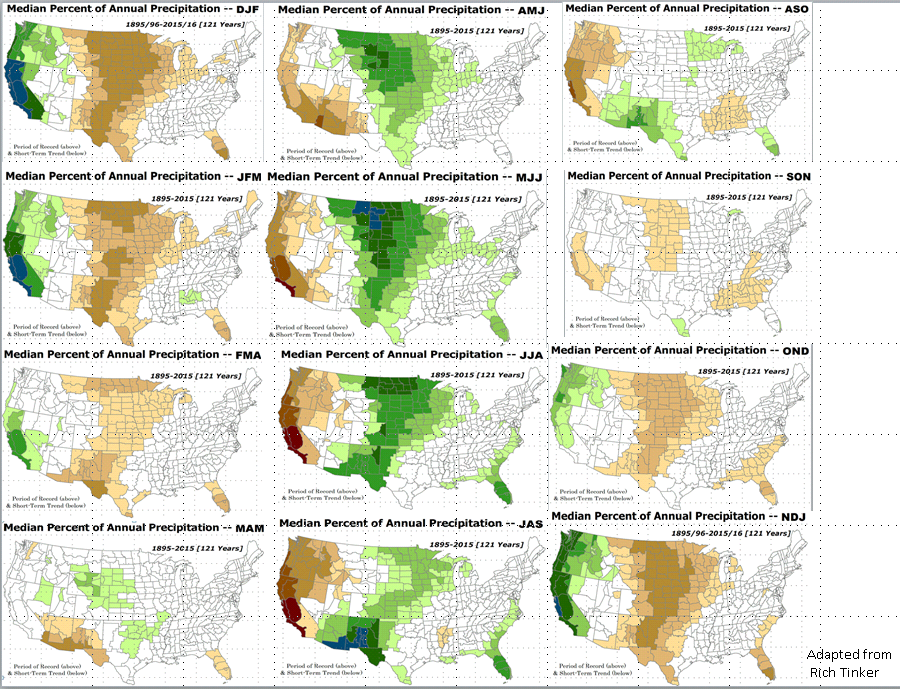 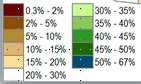 10
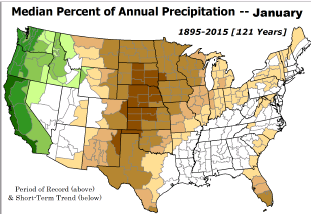 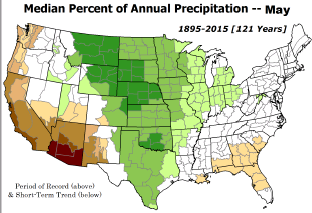 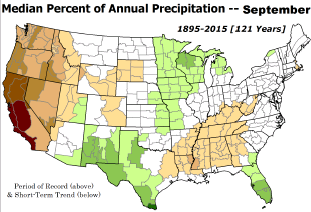 Ongoing rainfall season  in the Northern Plains? Every month matters! Rainfall during the rest of 




This month may make or break the drought conditions there.
Remember 2017!!
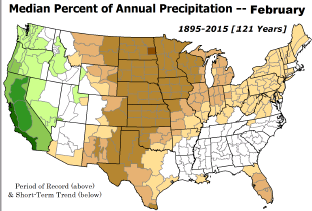 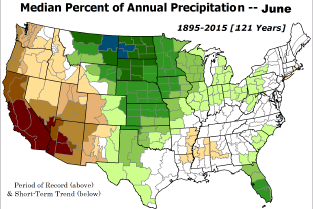 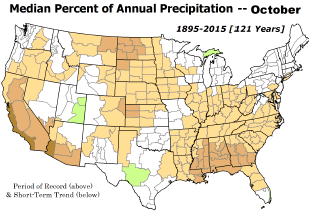 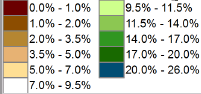 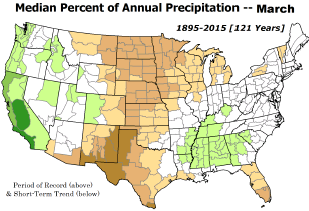 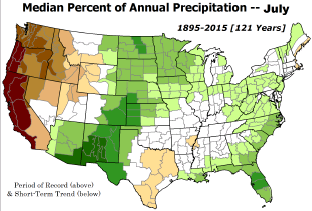 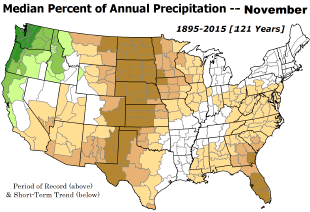 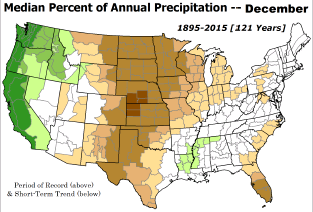 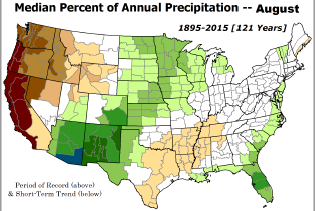 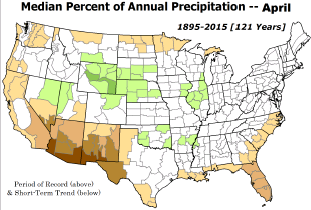 11
Adapted from Rich Tinker.
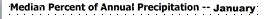 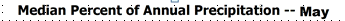 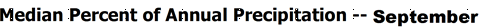 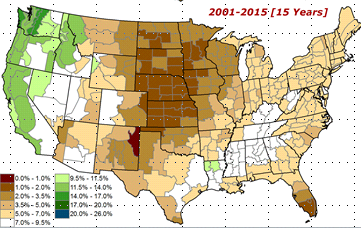 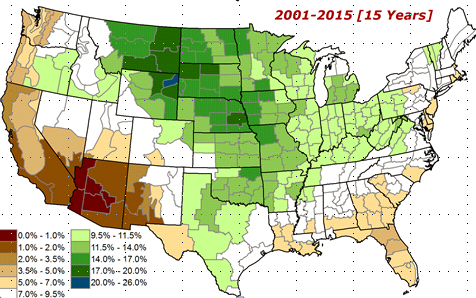 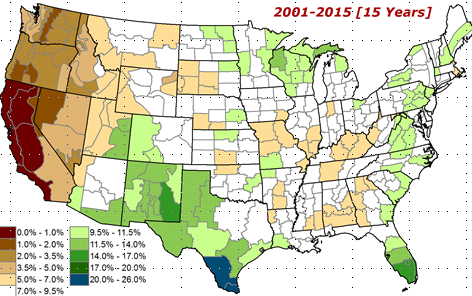 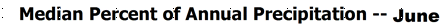 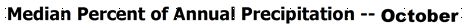 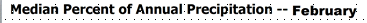 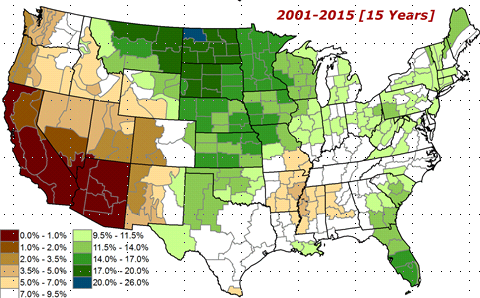 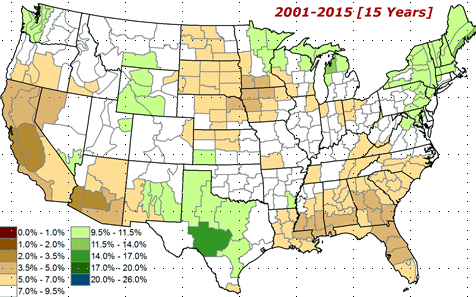 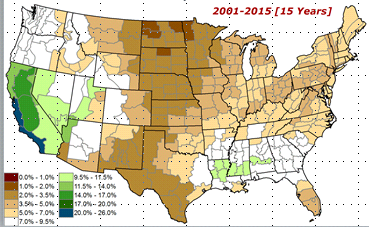 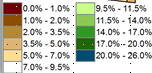 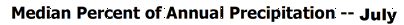 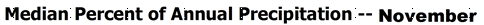 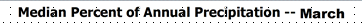 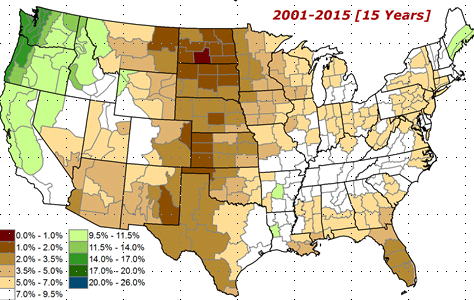 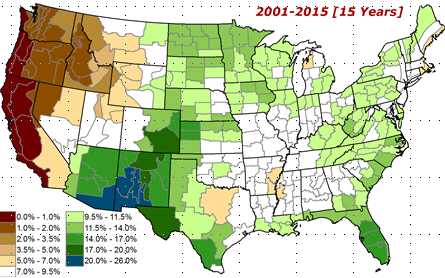 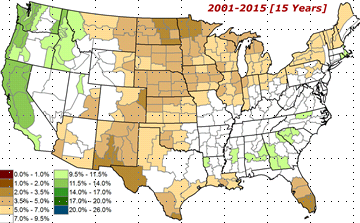 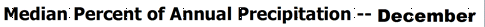 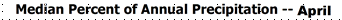 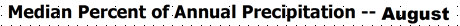 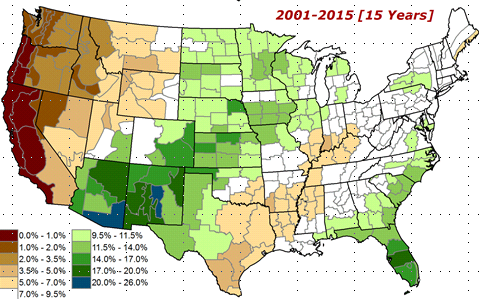 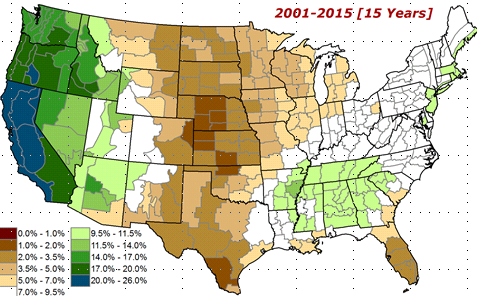 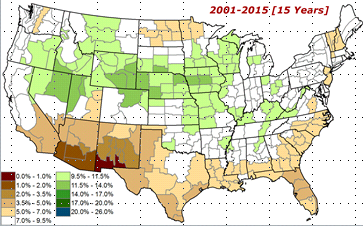 12
Adapted from
Rich Tinker
EL NINO Precip  COMPOSITES
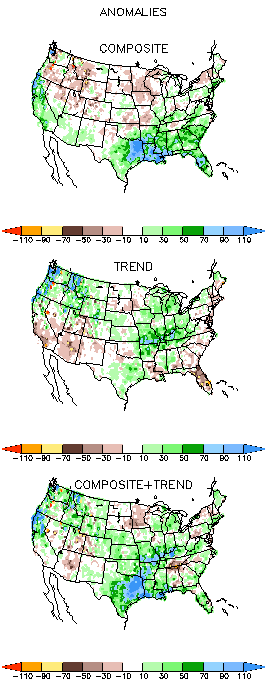 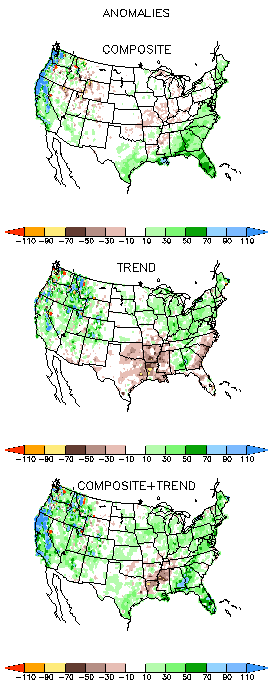 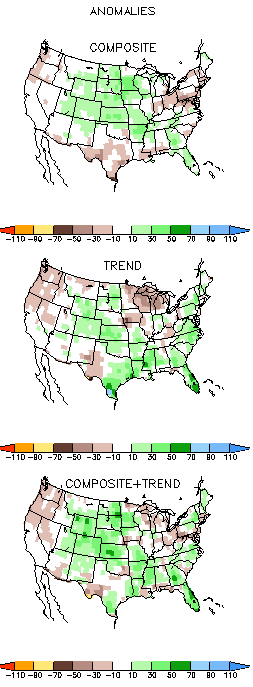 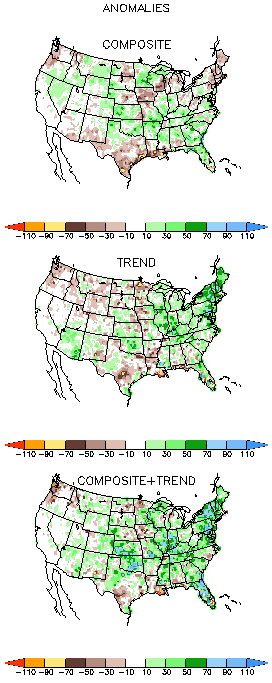 JJA
JAS
This and next month is critical for drought in the Northern Plains and the southeast Gulf coast – especially with the ongoing El Nino impacts!! But El Nino is not very strong and will it stay that way?
13
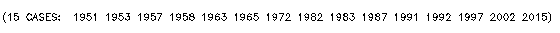 The Standardized Precipitation Index SPI(based on Observed P)
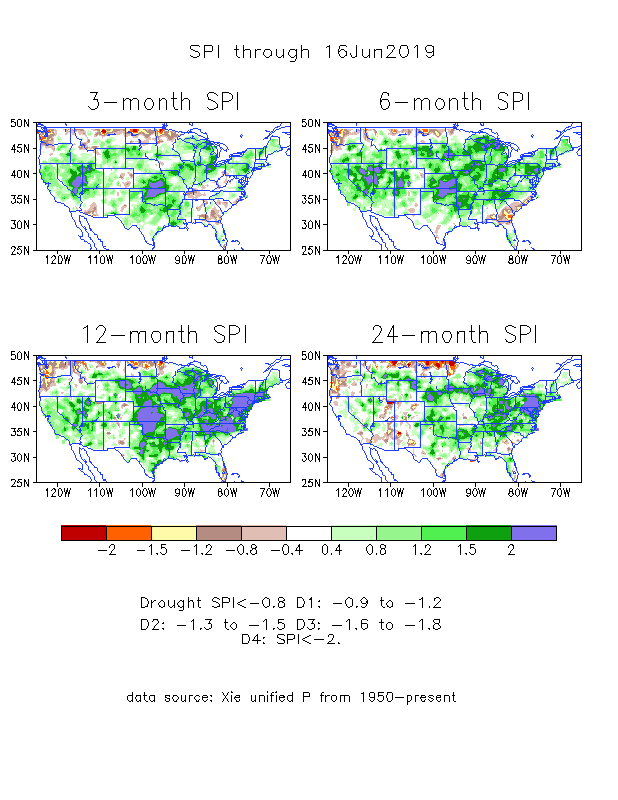 ----- NOW
Very interesting graphic & details for the drought across the US based on the more generalized precip deficit/excess, the Standardized Precipitation Index (SPI). 

The dark brown and red colors, indicating standardized precipitation deficits, in the various time periods, approximately correspond to the appropriate short/long term drought monitor regions and their intensities
In the short term (~3 mo) dryness still exists in the far southeast, and in he Pacific NW, and in ND.

In the 6m time scale, drought in OR/WA continues.

In the longer term ~12m-24m and longer, rainfall deficits remain in the AZ/NM/UT/CO states area and in Northwest and in the Northern Plains.
14
Recent US Temperatures
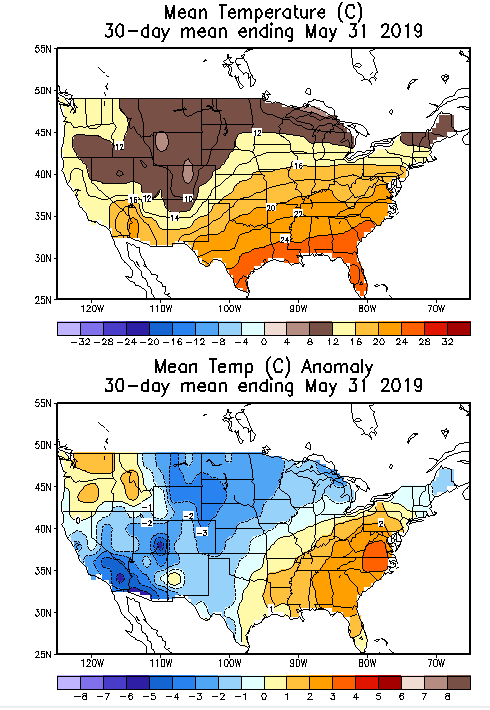 May was cold over the large part of central US, but warm over the east and northwest.

June so far has been has been a different story, with warmer than normal particularly over the drought regions.
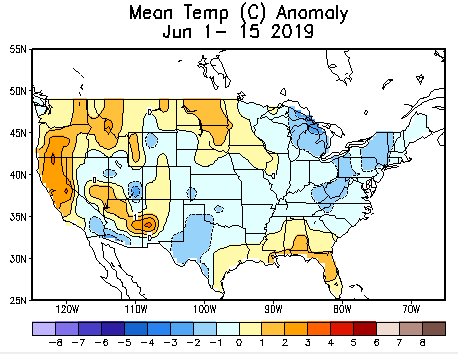 15
Water Reservoir Levels in some Western/Southern States!   And Snow Depth!!
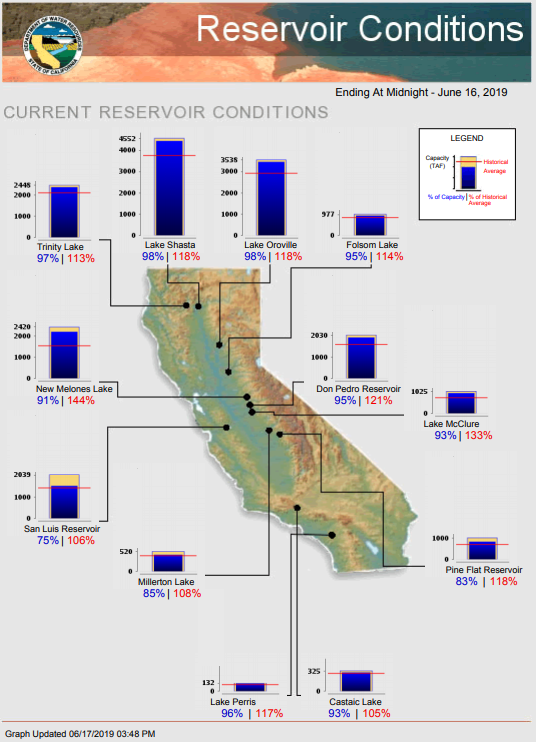 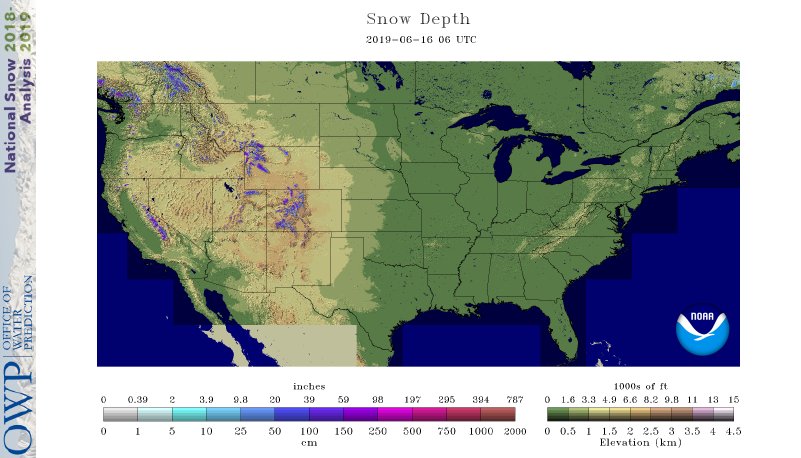 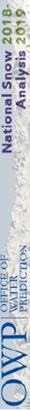 Except in few high elevations, all snow has melted.
Northern  CA reservoirs beginning to show
Weakness, but rainy season coming up!
California reservoirs are in good shape.
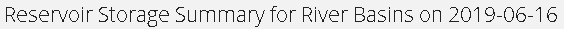 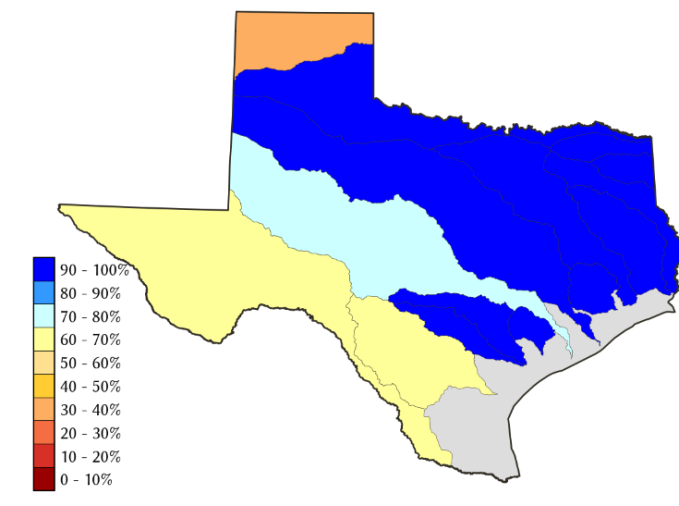 TX
https://fsapps.nwcg.gov/afm/index.php
16
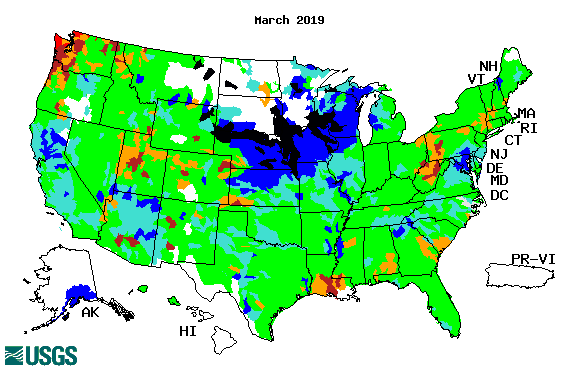 Streamflow (USGS)
17
Overall, gradual and steady improvement in streamflow conditions across the country, over the last few months.

Pacific Northwest ?
Map shows only  below normal 7-day average streamflow compared to historical streamflow for the day of year.
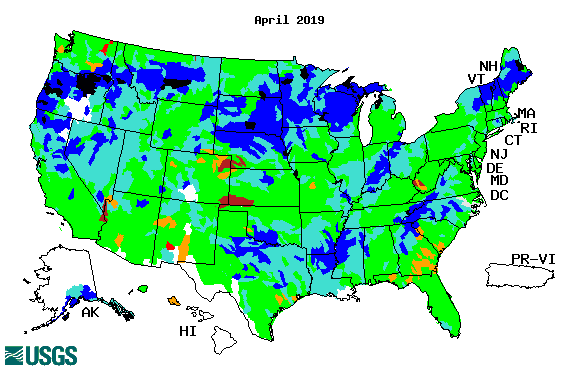 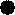 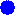 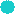 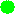 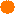 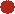 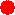 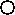 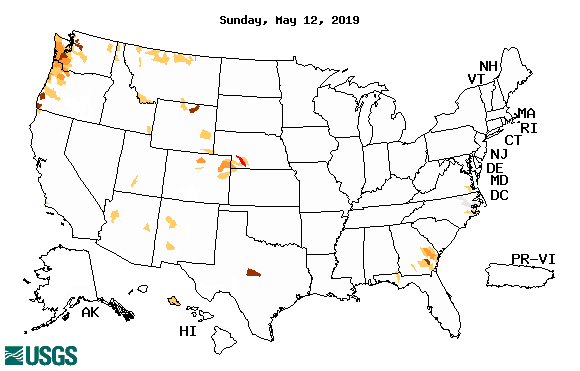 One month ago (left)  & 

Now (below)
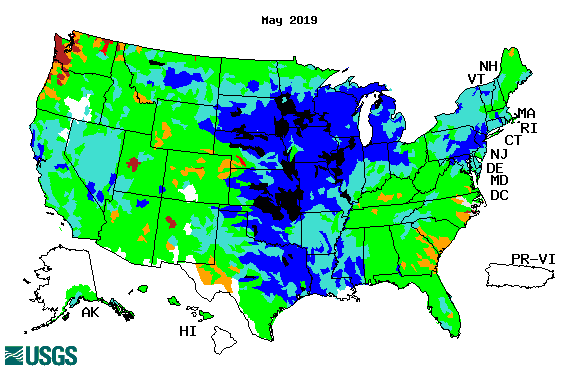 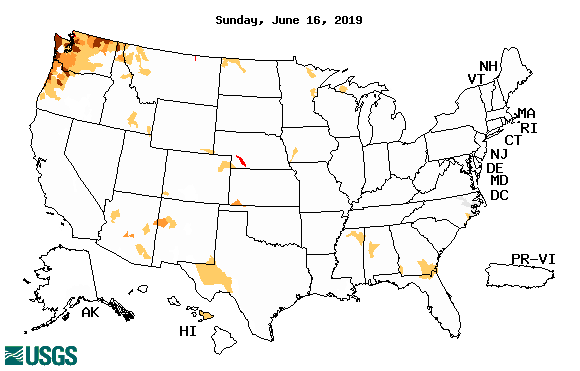 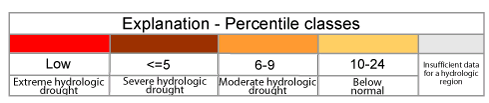 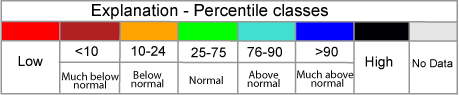 17
18
Latest values of SST indices in the various Nino Regions.
The sub surface heat anom has fallen in the last month.
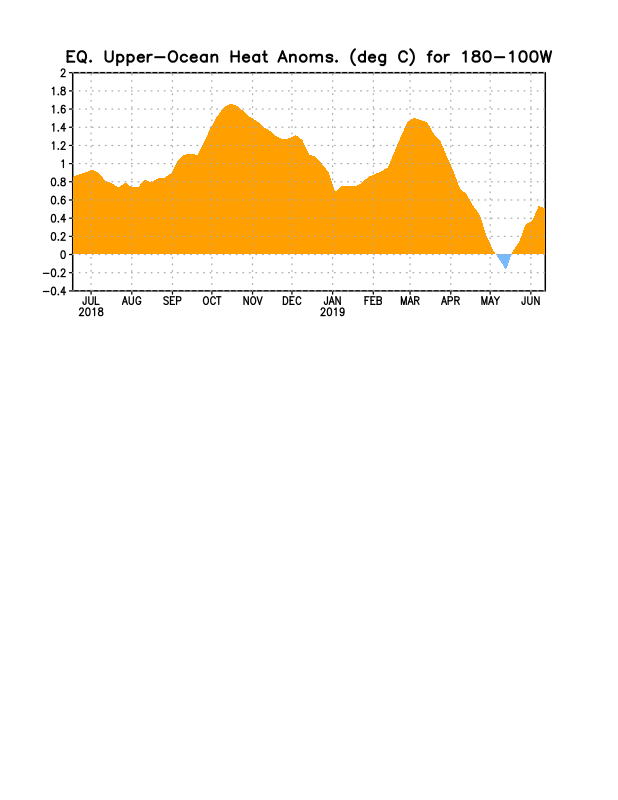 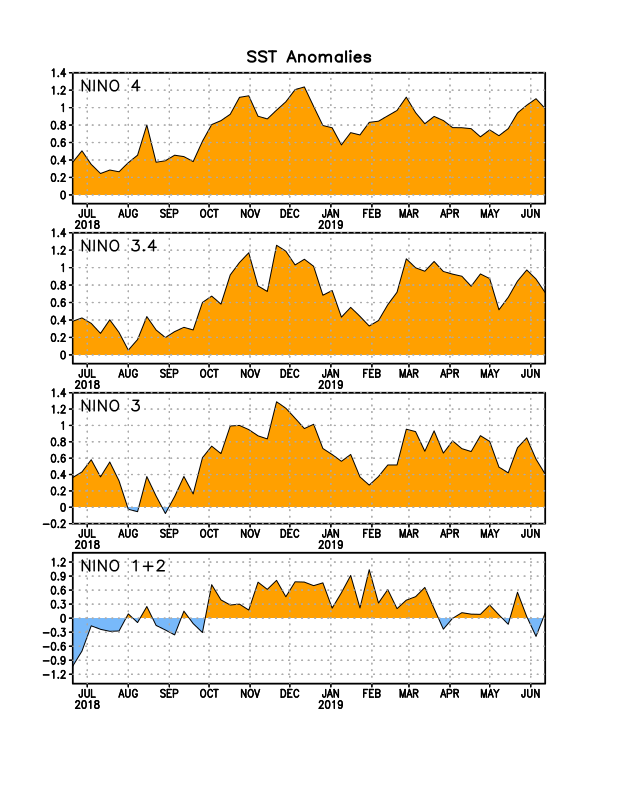 Decreasing!
?
Relatively short lived!
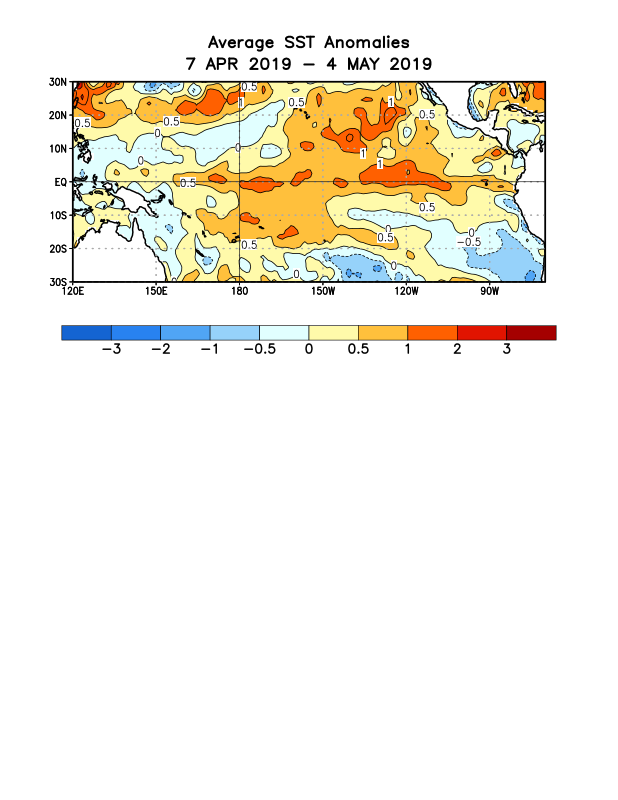 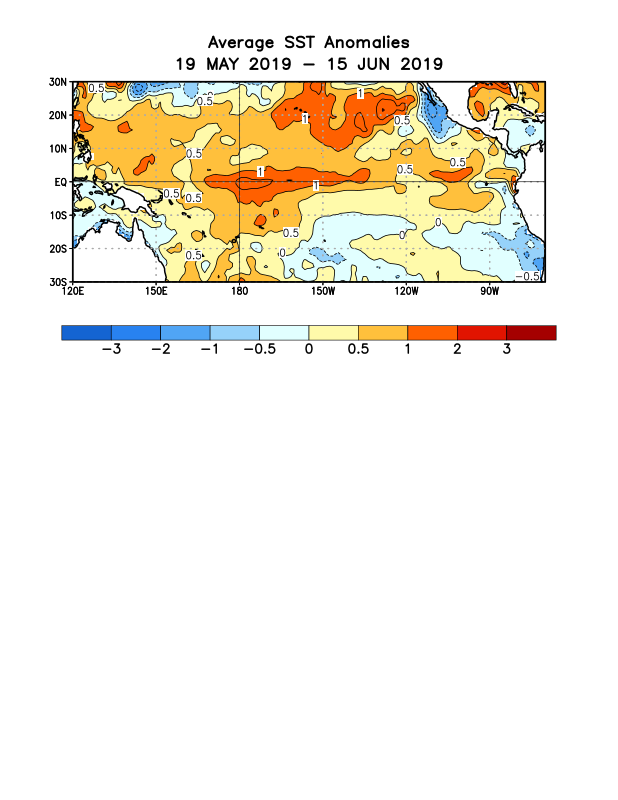 19
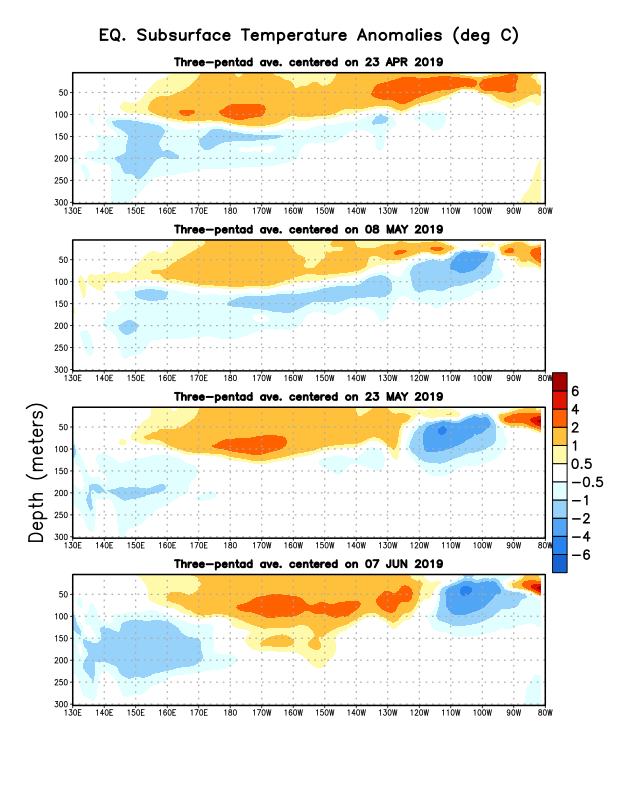 Sub-Surface Temperature Departures in the Equatorial Pacific
Where are we in the EL Nino cycle? Near peak?
The negative anomalies’ extent has increased!!
 
Will the El Nino strengthen further? Or weaken?
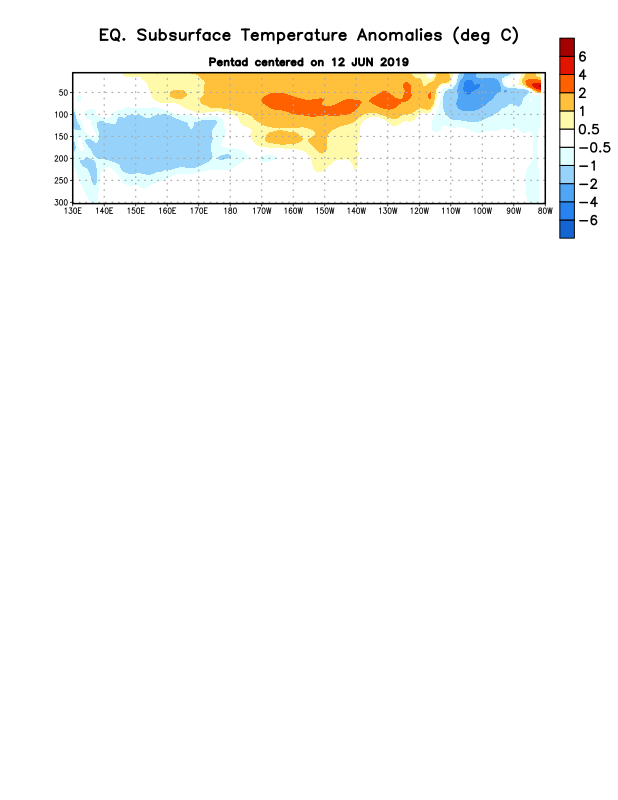 Most recent pentad analysis
20
ENSO Forecasts
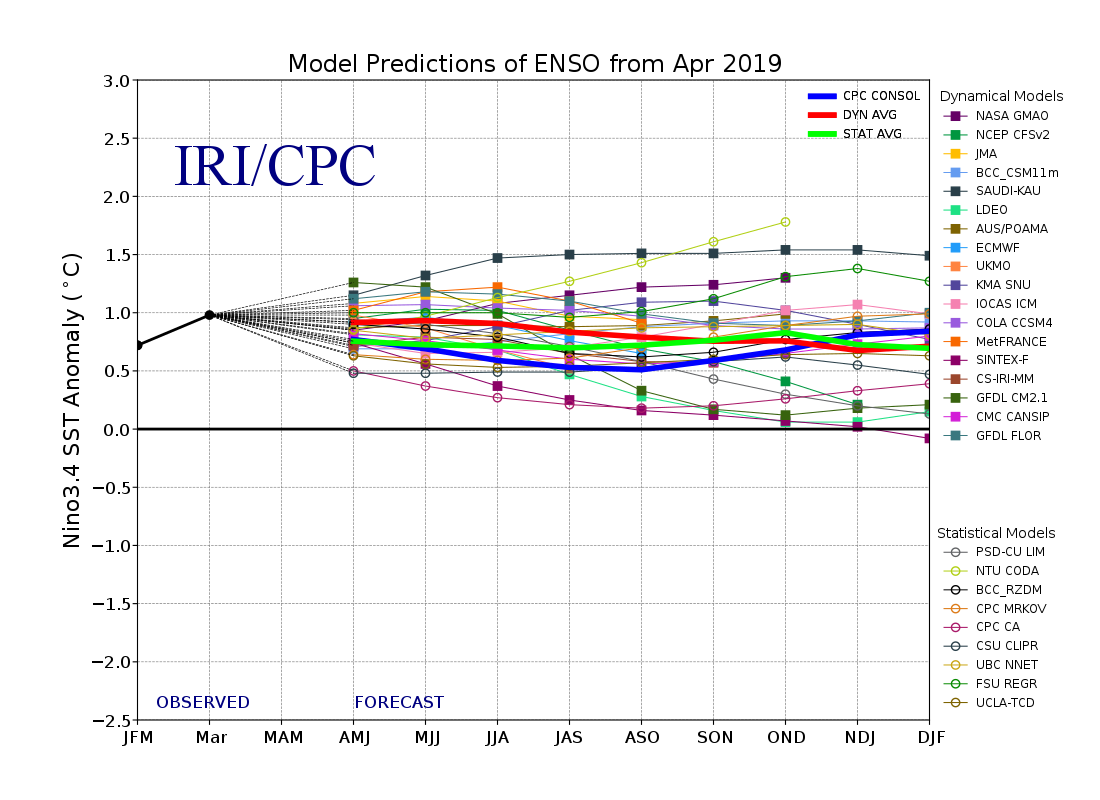 Early- May CPC/IRI forecast
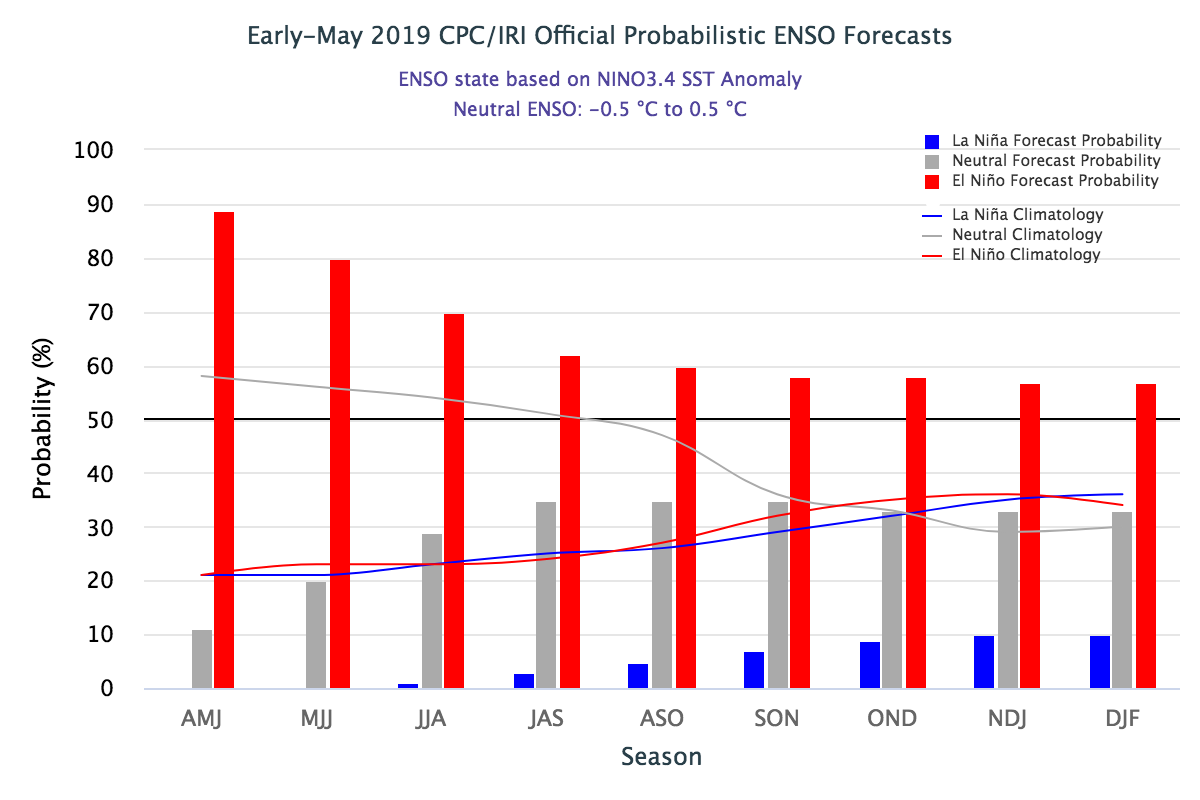 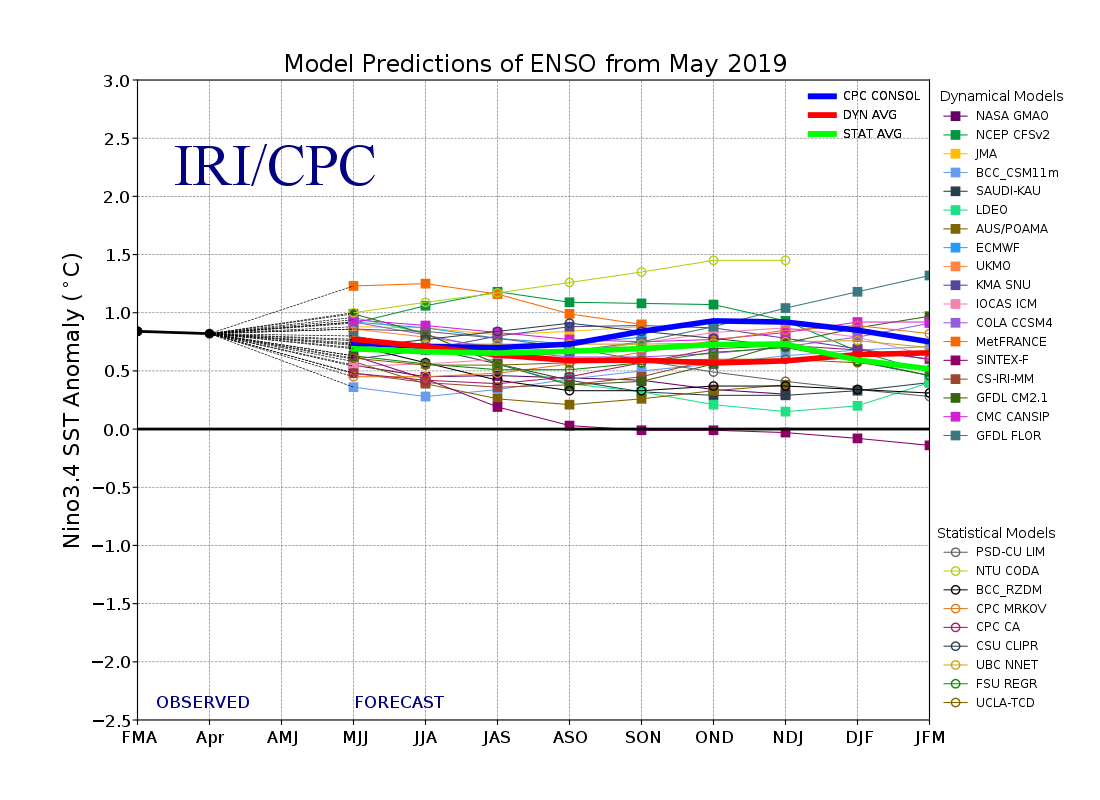 Early- June  CPC/IRI forecast
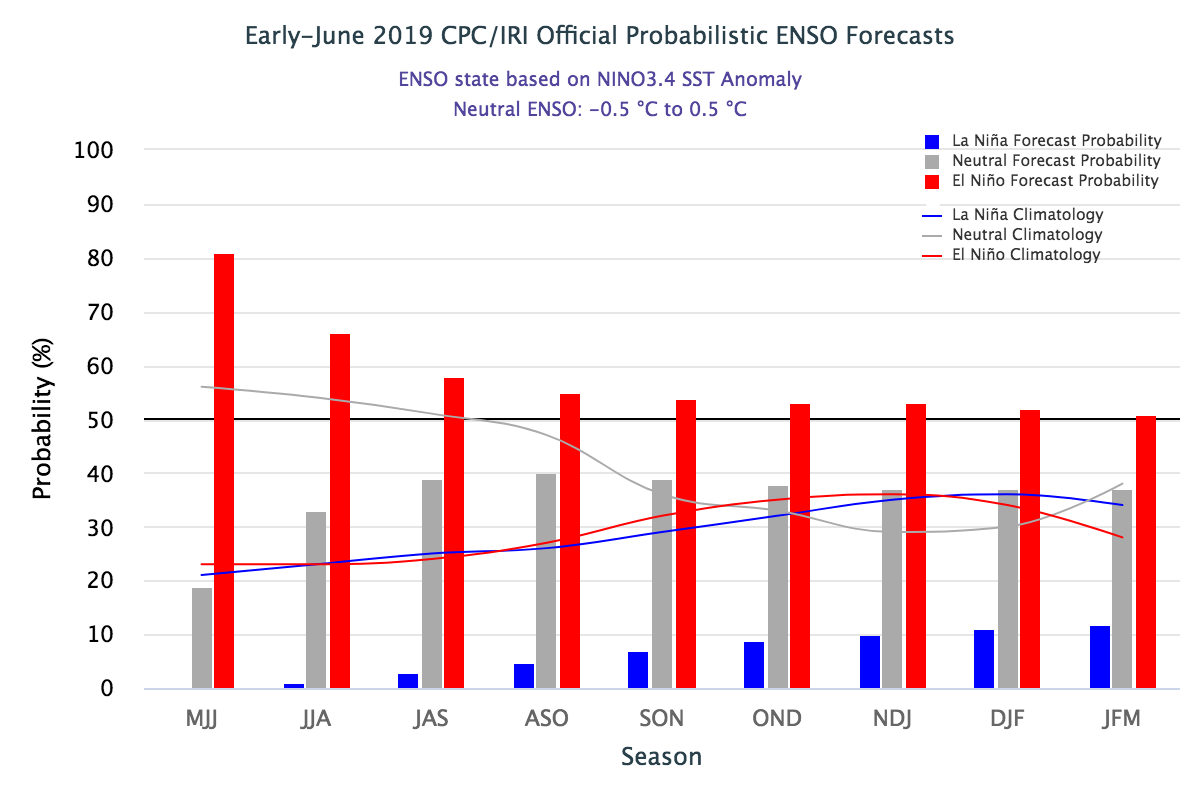 The models suggest that El Nino in some modest form is expected to remain and continue at least through upcoming winter.
21
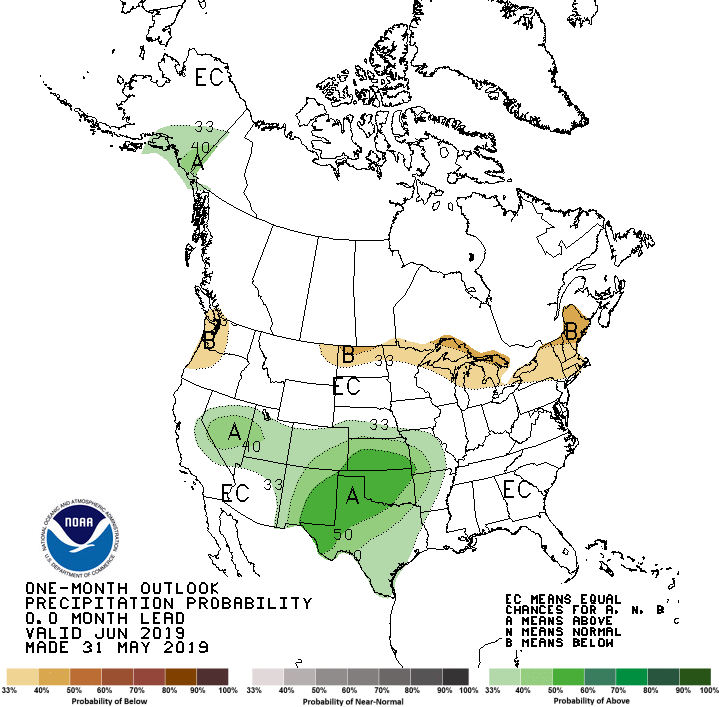 Previous(Last month)  
CPC’s official 
Precipitation outlook  forMonthly (June)/Seasonal (JJA)
Released  May 31st
Released   May 16th
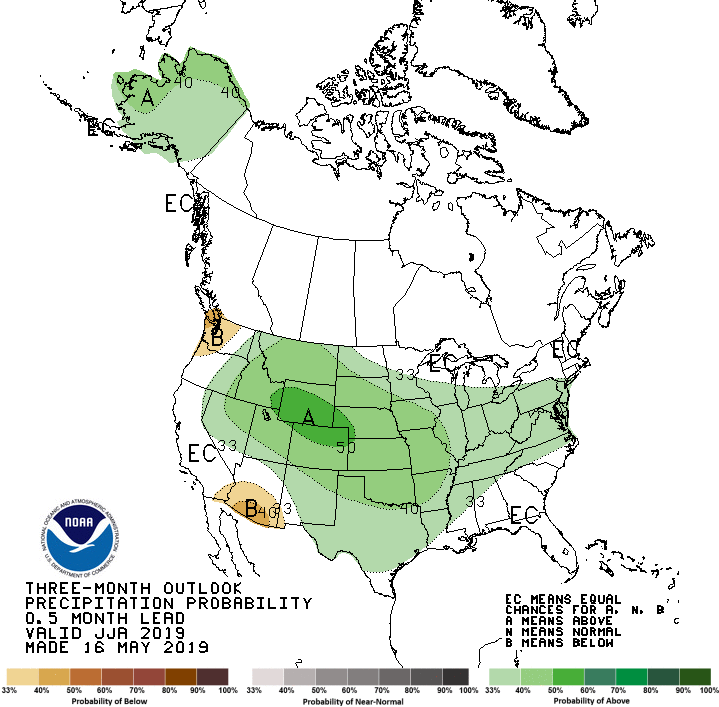 Observed so far this month!!
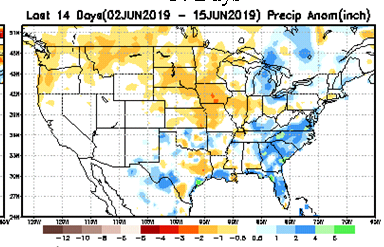 22
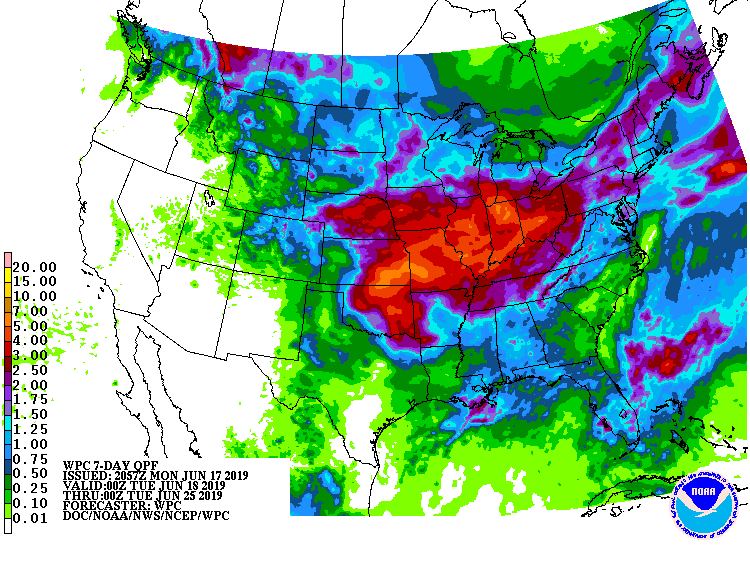 WPC Next 7 days QPF Forecast
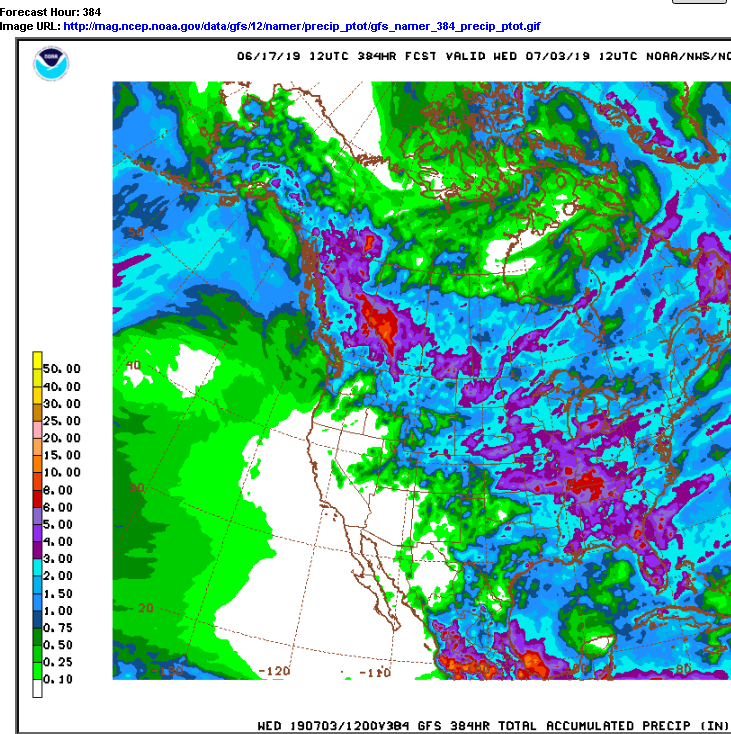 GFS Model Guidance for next 16 days.
23
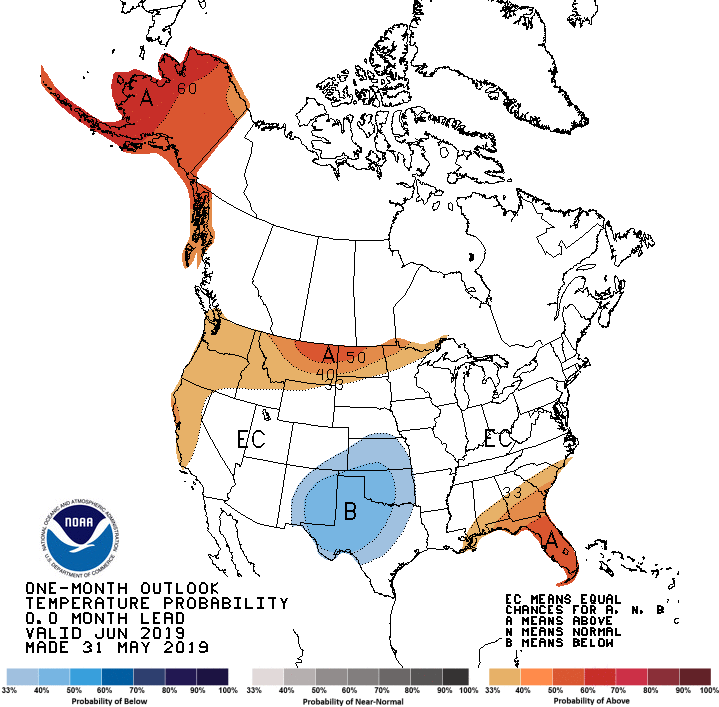 Previous CPC’s official 
Temperature outlook  forMonthly (June)/Seasonal (JJA)
Made 
May 31st
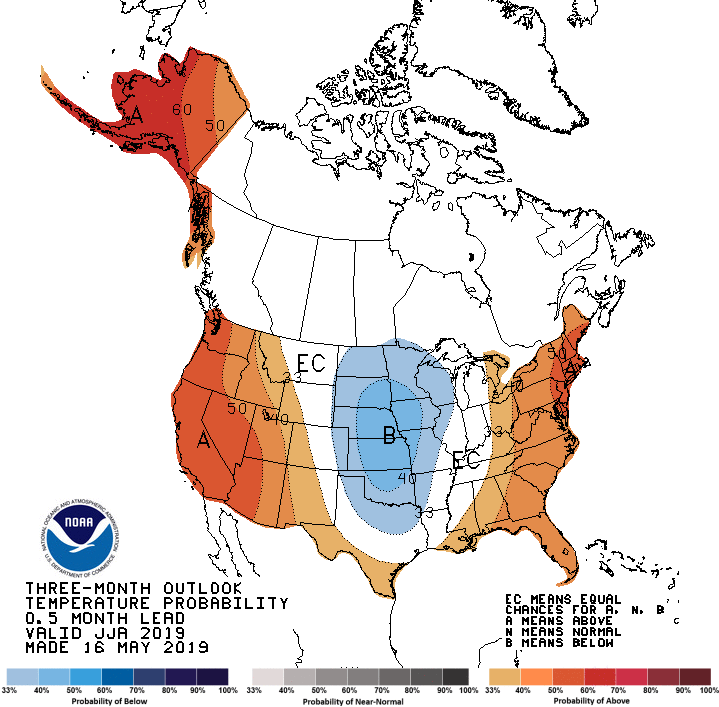 Observed so far this month!! 
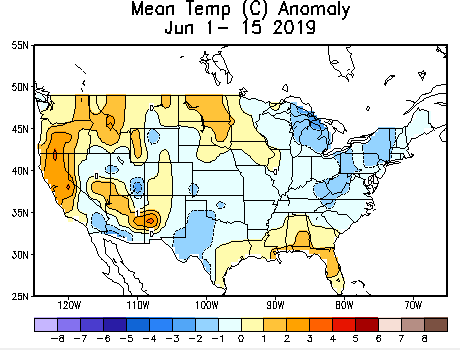 Made   May 16th
24
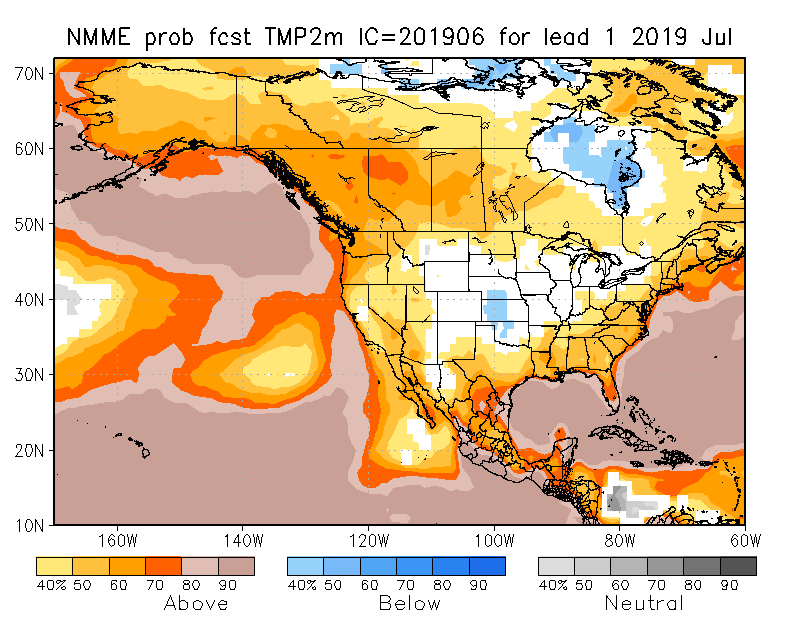 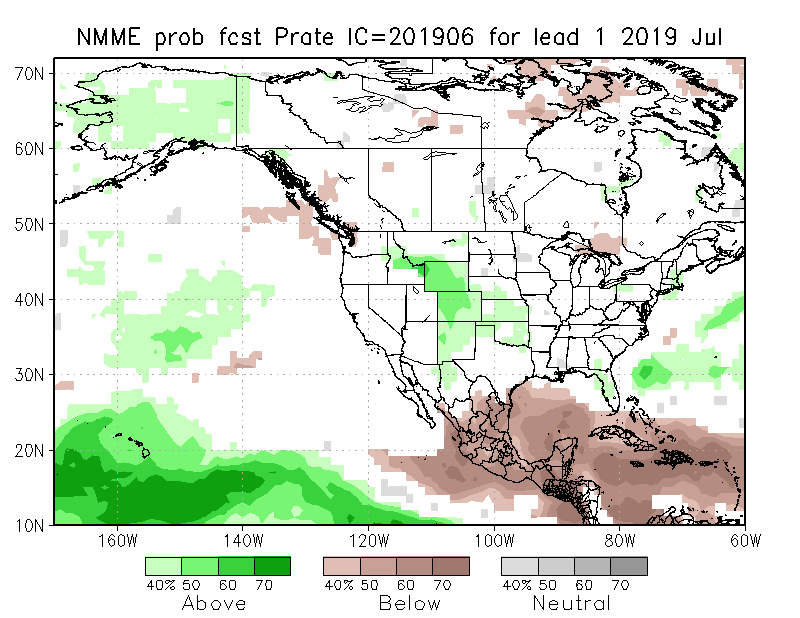 NMME     T & PEnsMean forecasts
Jul
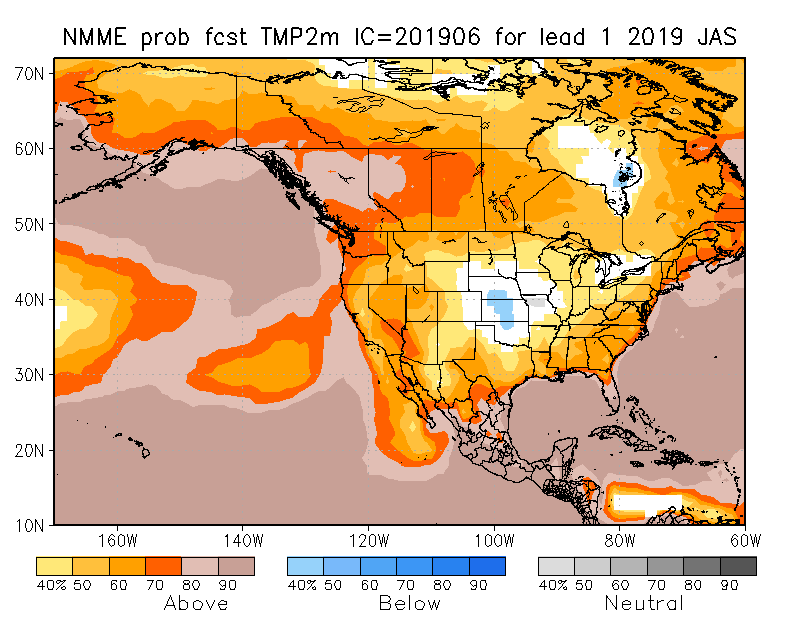 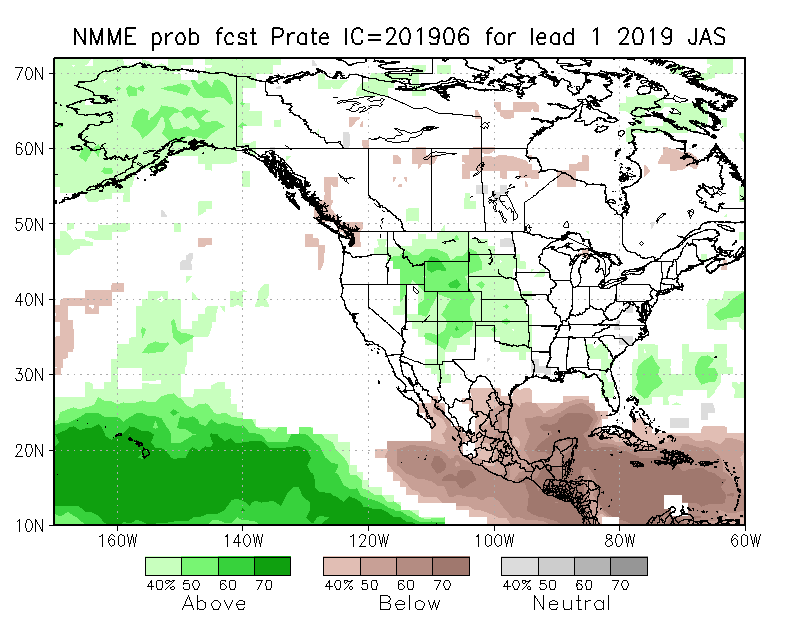 JAS
Both monthly and seasonal forecasts call for above normal temperatures except in the middle of the centered near KS. 
Forecast seasonal precip map is very similar to the ENSO impact+trend map seen earlier.
25
The agreement/uncertainty  among the diff. NMME models’ forecasts (middle and bottom panels)  for Jul-Aug-Sep Precipitation!!!
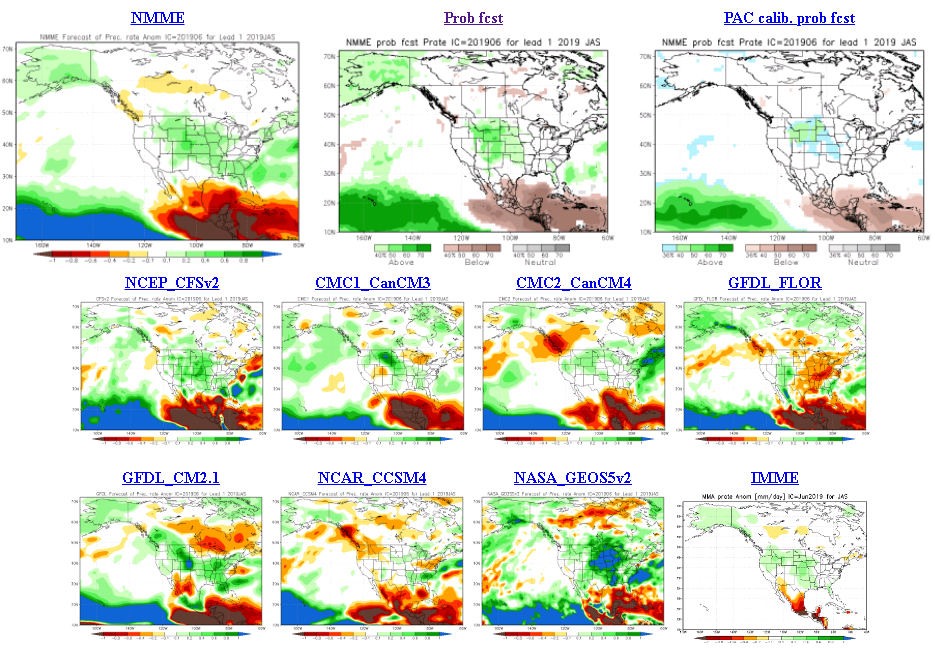 26
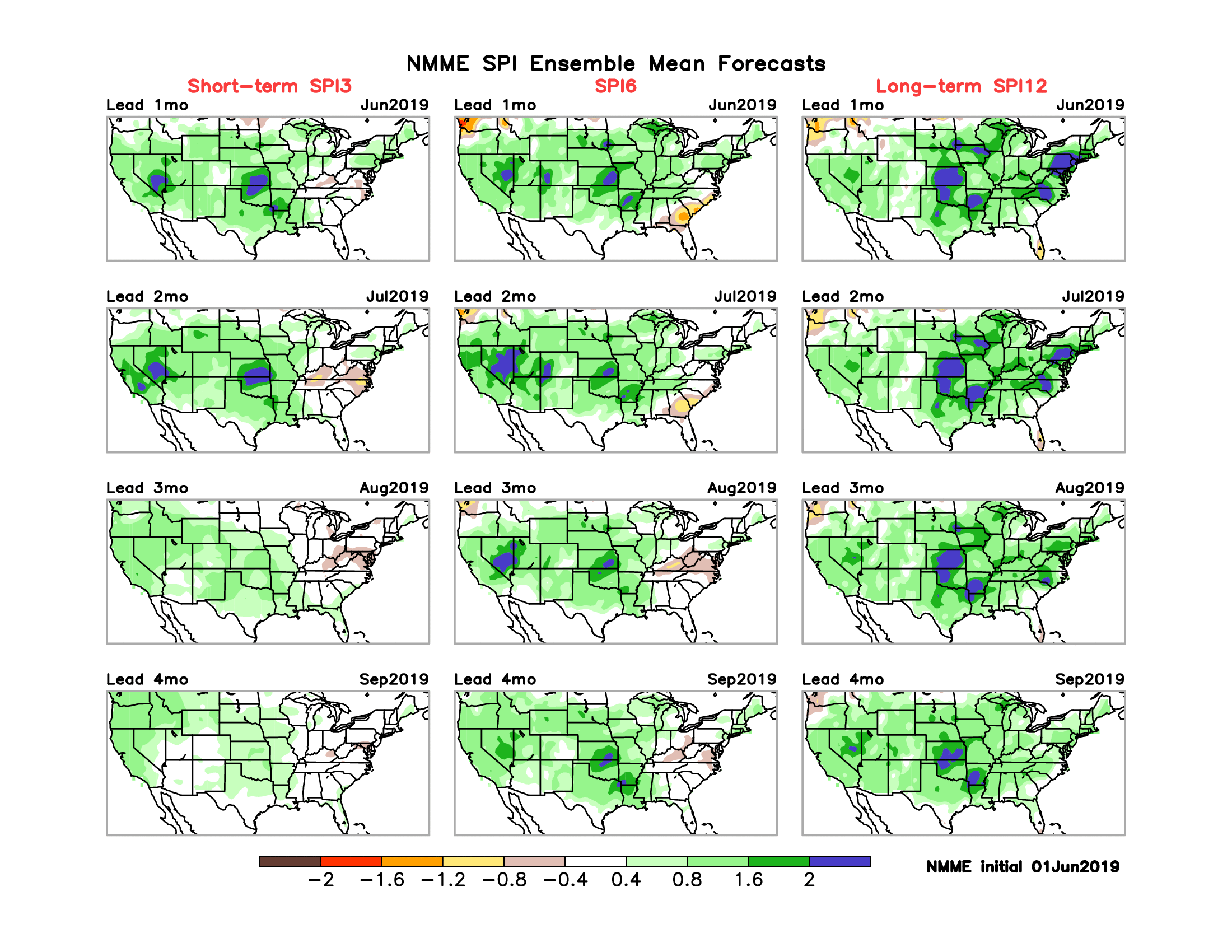 SPI3, SPI6
& SPI12
Forecasts from 6NMME Models

(uses obs. P up to past month, and forecast months’ P from NMME models)
The goodness and skill of these SPI’s forecasts depend directly on the  NMME models’ skill in predicting precipitation!!!
Indications of short term drought appearing here, but vanishing before end of upcoming season.
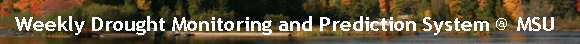 Initial Conditions: 4/2/2019
http://drought.geo.msu.edu/research/forecast/smi.monthly.php
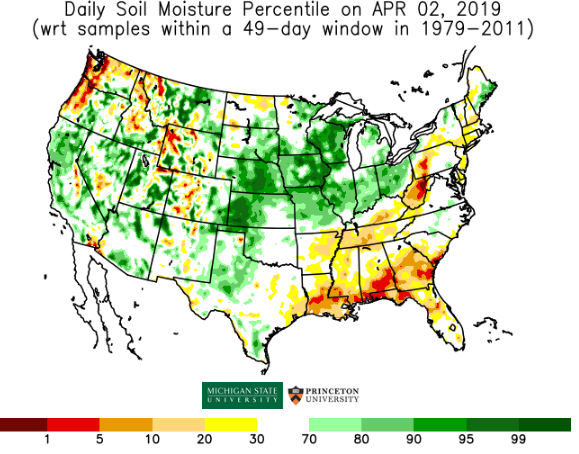 Predicted Monthly Soil Moisture Percentile
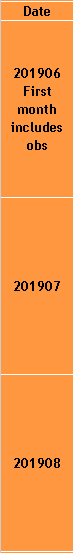 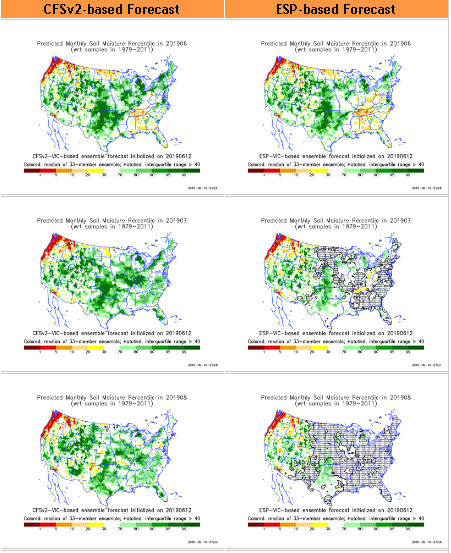 Initial Conditions: 5/7/2019
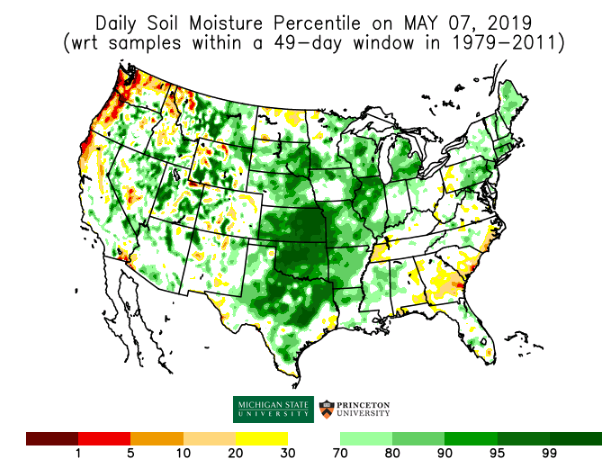 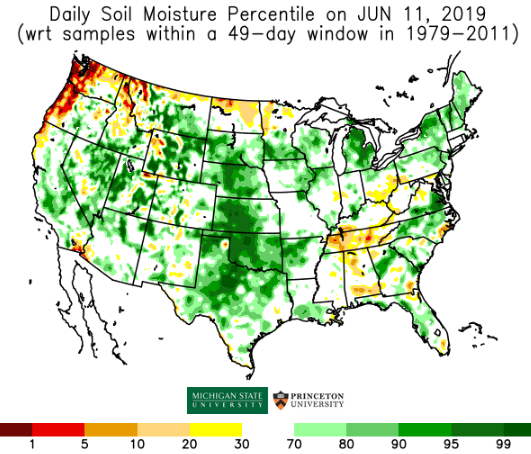 Latest 
Initial Conditions: 
6/11/2019
Things change fast in the east (see above).
But not so in the west! remains in NW.
Northern Plains ? Mild dry/drought?
The inter quartile range suggest greater uncertainty about the forecast in these shaded regions.
28
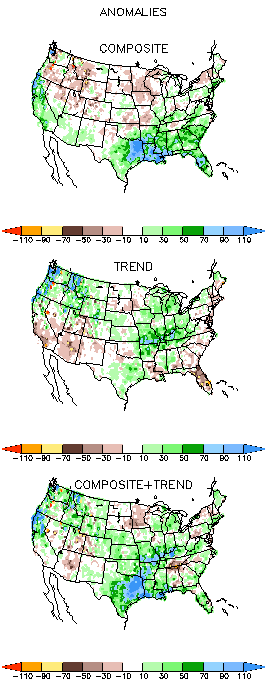 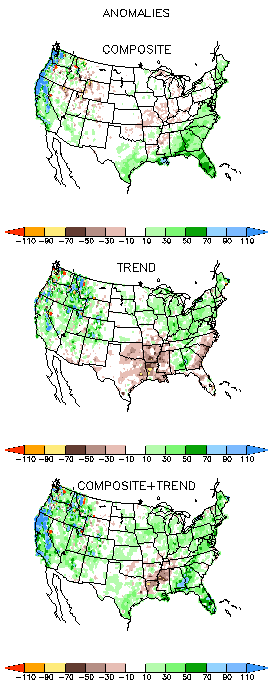 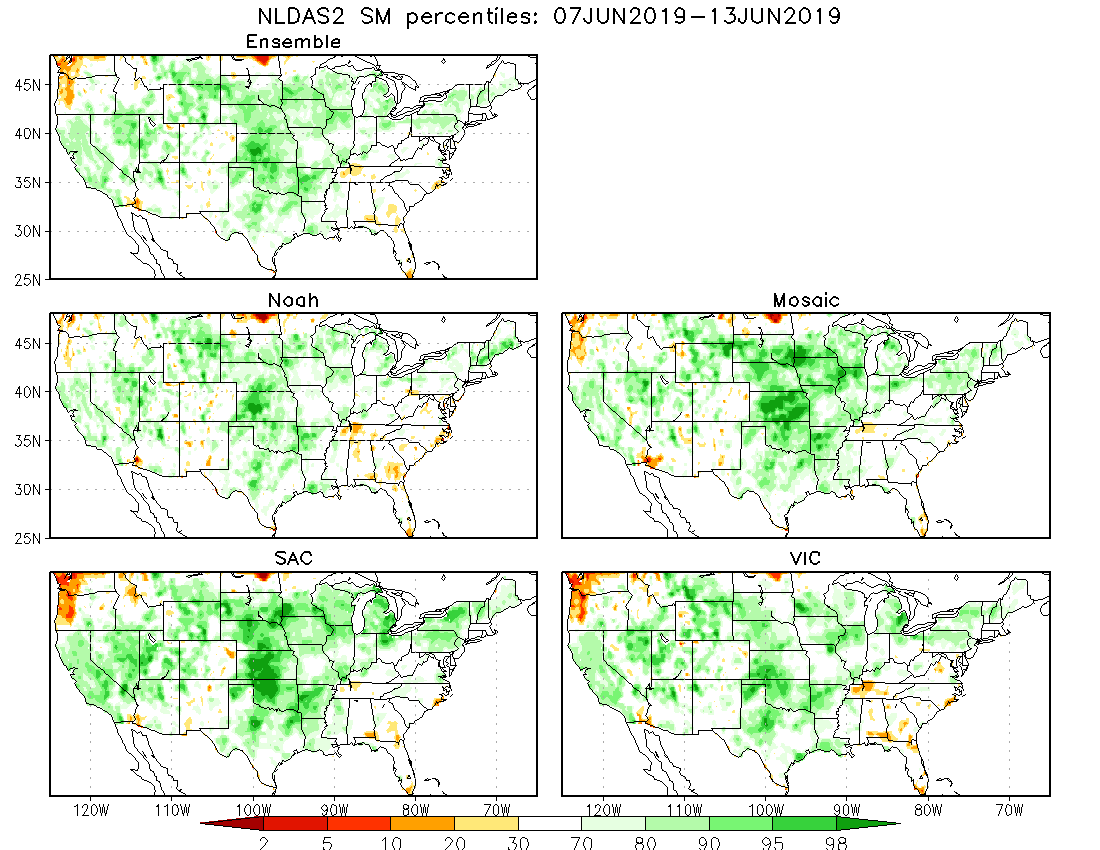 Recent 7 days mean SM percentile.

Ensemble mean, SM percentiles  looks good even in the Northwest? ? Only VIC model seems realistic !
29
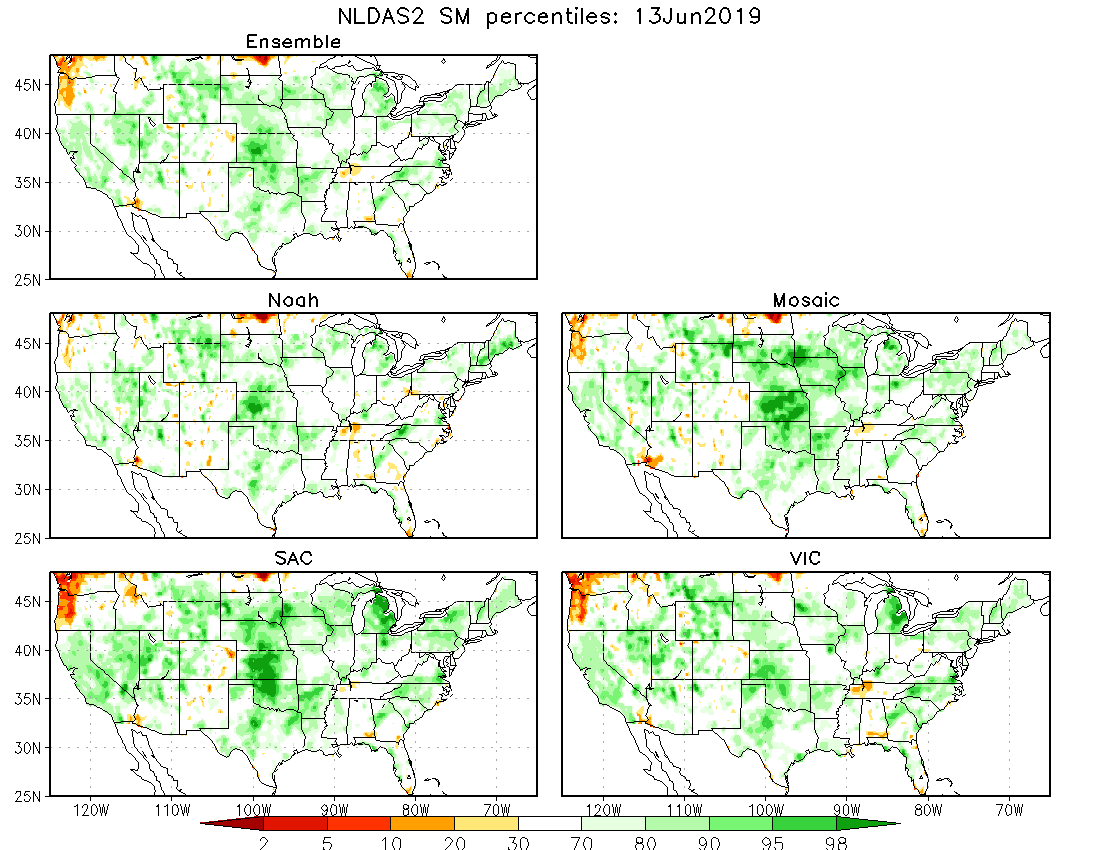 SKIP
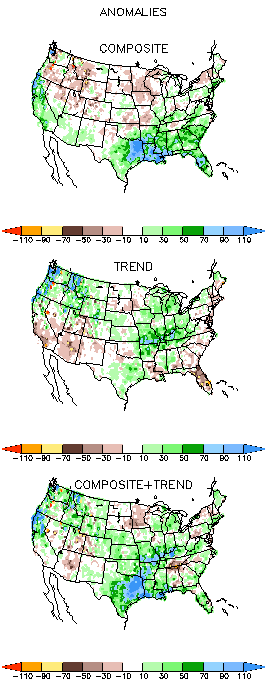 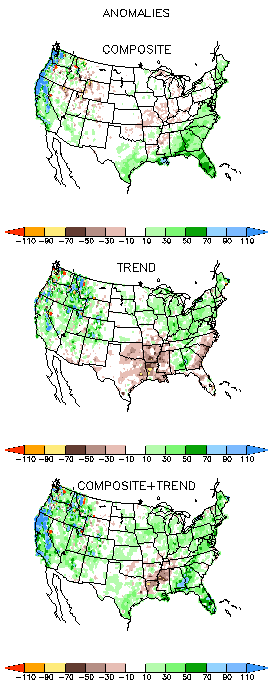 Recent  SM percentile.

Ensemble mean, SM percentiles  looks good even in the Northwest? ? Only VIC model seems realistic !
30
Precipitation
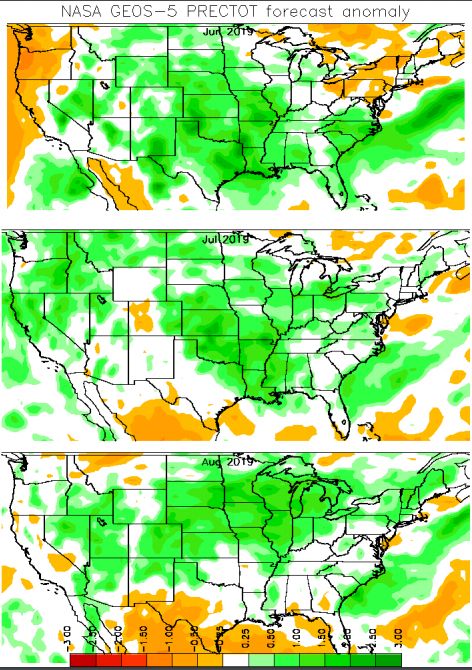 NASA GEOS 5 Model
Precipitation & Soil Moisture Forecast
7/1
IC 5/31
Jun 2019
Soil Moisture
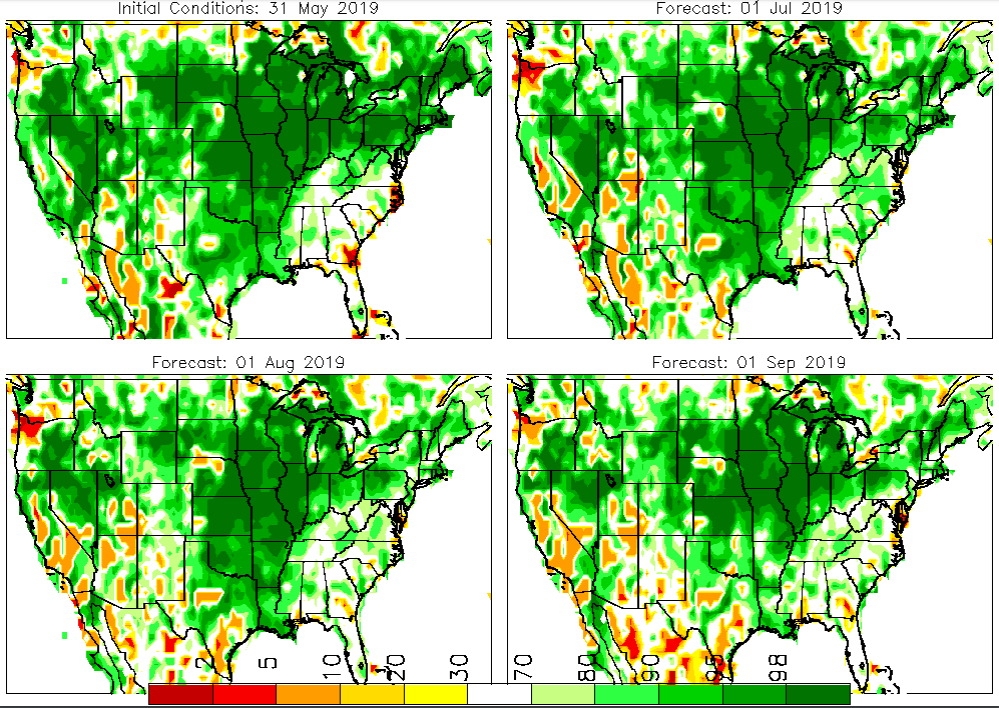 2018
9/1
Jul 2019
Aug 2019
8/1
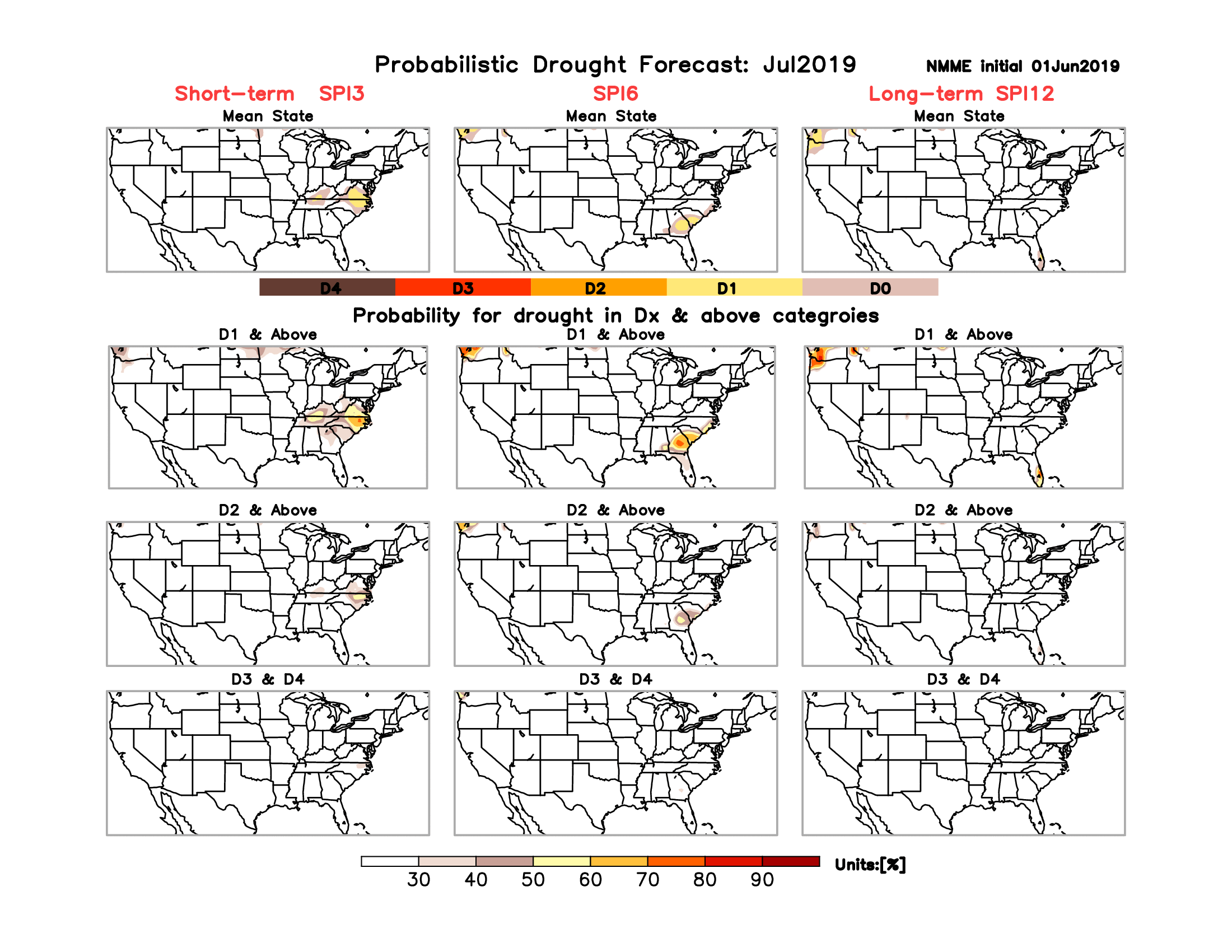 Monthly/Seasonal  Drought Forecast
made this month for next month (July)
and season(JAS).
Based on NMME models’ (dis)agreement in their precipitation  forecasts’ computed SPI!!
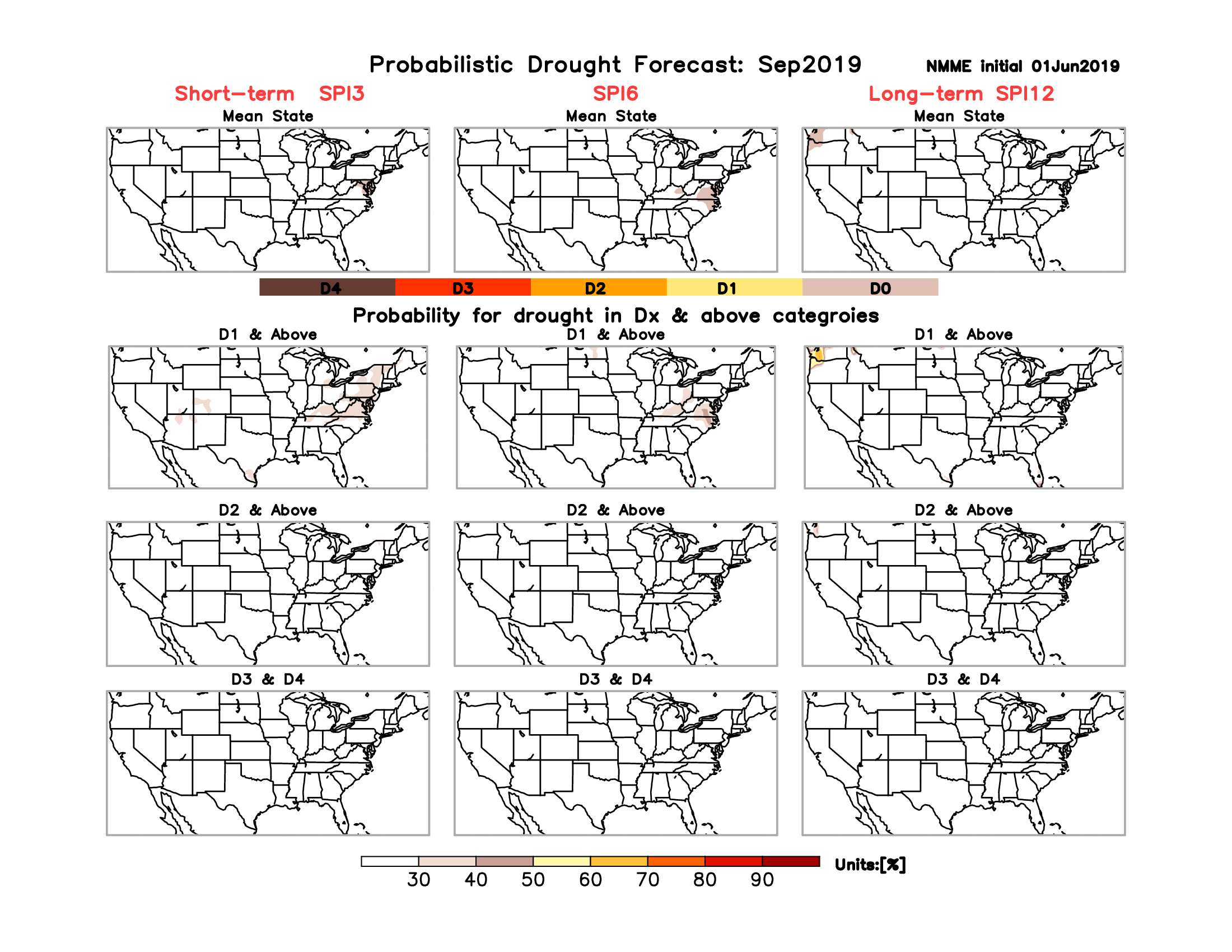 Pretty much drought free across the country. 
But Pacific Northwest ?
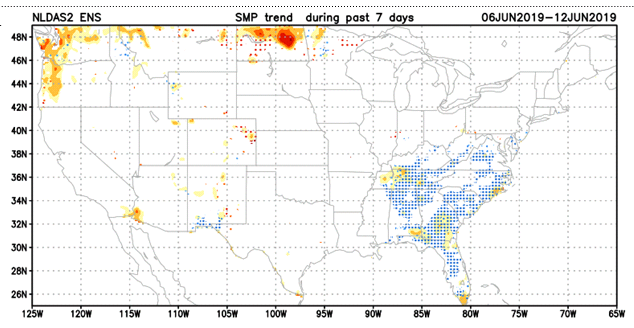 Soil Moisture (Shaded) and 
Soil Moisture Trend (dots)
during the last 
Week (left), two weeks (bottom)
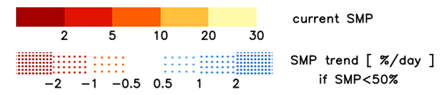 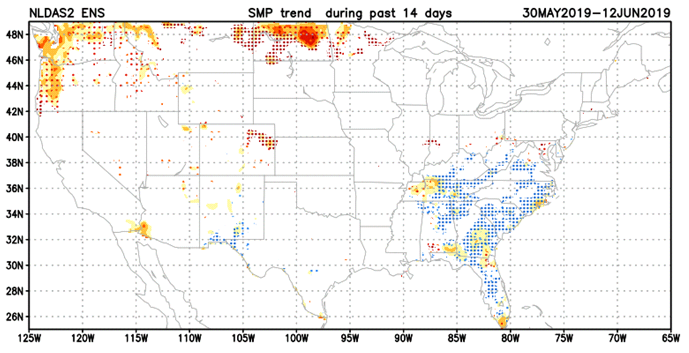 33
Summary
Current ENSO status and forecast. Weak El Niño is predicted to persist through the Northern Hemisphere summer 2019 (66% chance), with lower odds of continuing through the fall and winter (50-55% chance).
Current Drought conditions:
Drought area across the US has slightly increased this month from the near-record low area coverage of only 2% Drought coverage last month.
According to the DM, only four small areas of drought remain: In the Pacific Northwest in Washington and western MT, in the Northern Plains states of North Dakota and vicinity, in the vicinity of the four corner states in the southwest, and in the far southeast along southern AL, GA and SC. 
Recent rains in the Southeast has helped the emerging drought conditions there. But the rainfall shortfall in the May/June months of the rainy season in the North Dakota and vicinity has contributed to the emergence of  drought conditions here.  Both these conditions were well monitored and well forecast. Rainfall deficits in ND might accrue if the ongoing month/rainy season continues to be  deficient, and may end up in more severe drought conditions here(recall 2017!). This area needs to be watched carefully. 
California reservoirs continue to be are at more than satisfactory levels, and the streamflow conditions across the country has considerably improved for the better over the last three months except in Pacific Northwest.
However, in the 12m-24m and even longer time scales, rainfall deficits still remain over large areas in the southwest and west, which is not completely reflected in the drought monitor! 
Prediction:
The drought along the Pacific Northwest is likely to persist and stay that way, if not possibly get worse. 
Continued monitoring of rainfall deficits and forecast in the northern part of Northern Great Plains is essential, as June/July rainfall amounts received here may tip the existing mild drought conditions one way or other.  This region is very tricky, and must be carefully monitored! Possible worsening of drought is likely here in this region.
In spite of the fact the ongoing El Nino is not very strong, NMME models’ ensemble mean forecast indicate a somewhat  typical canonical + trend impact pattern for JAS season. This combined with seasonal rainfall may completely eliminate the drought conditions in the southeast. However, in the southwest there will be short term improvement, but the very long term rainfall deficits will stay.  Overall, the upcoming season will continue to be likely a season with very low percent area coverage for drought across the US,.  **END***
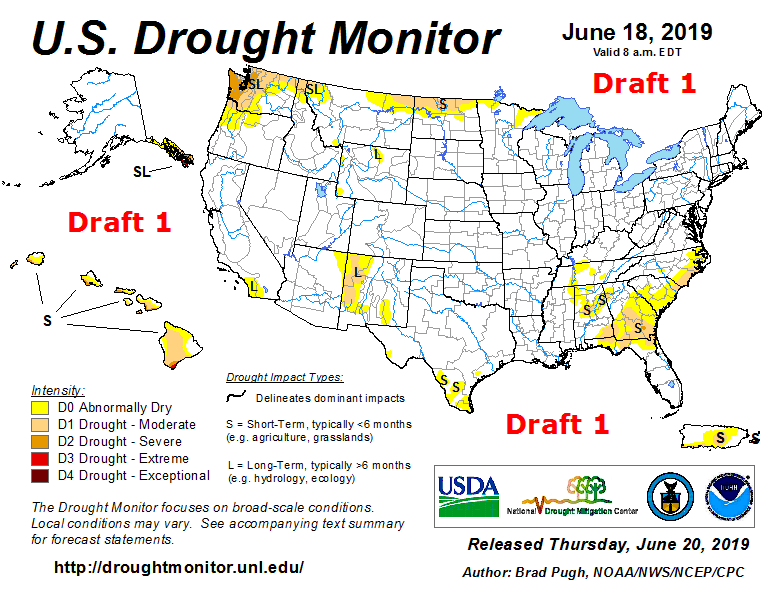 35
Miscellaneous maps
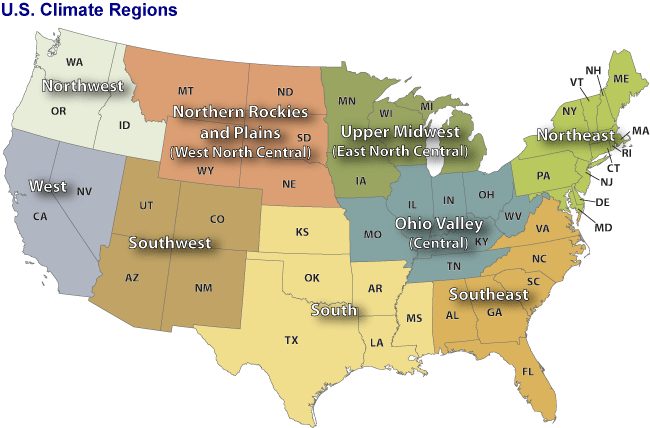 36
Miscellaneous maps
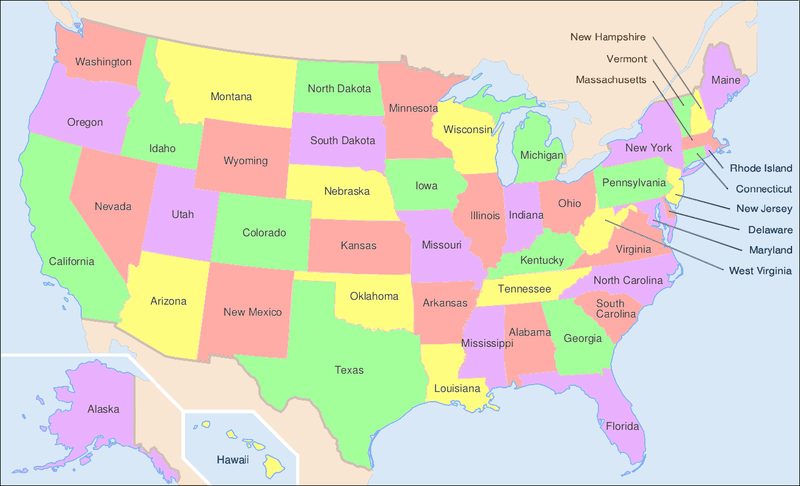 37